The link layer – Switched LANs and More
LANs and virtual LANs
MPLS 
Data center networks
Slides partially based on J. Kurose and K. Ross, “Computer Networking: A Top Down Approach”, 7Ed., 2016
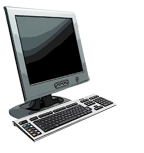 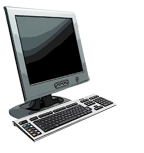 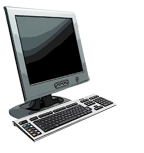 Forwarding within a switched local area network
A set of machines within a small unit, like a lab or a department, are interconnected by a layer-2 switch
Working at the link layer, don’t recognize network addresses (IPs)
They switch link-layer frames rather than datagrams
And don’t use RIP or OSPF for routing
How do they forward frames then? 
Host and routers, or rather their adapters (network i/f) have a link-layer address
a.k.a LAN, physical or MAC address
Link-layer switches’ interfaces don’thave a MAC, they are there to connect hosts and routers transparently
Adapter
LAN (wired or wireless)
1A-2F-BB-76-09-AD
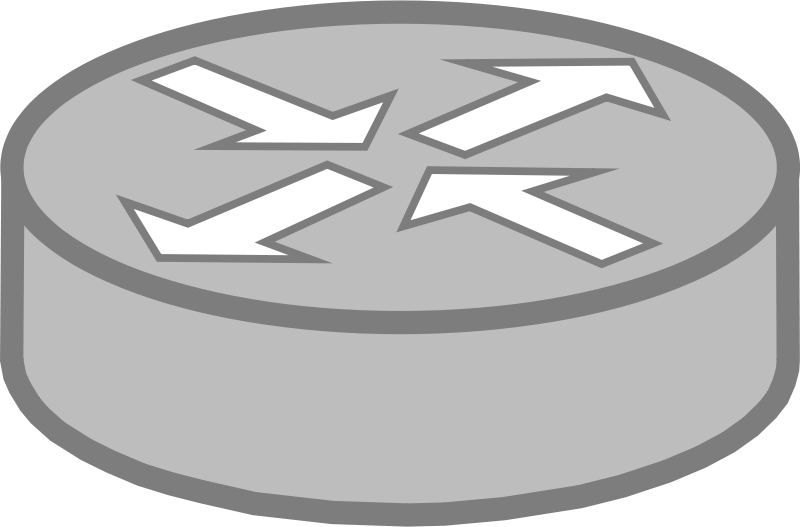 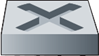 58-23-D7-FA-20-B0
71-65-F7-2B-08-53
0C-C4-11-6F-E3-98
2
MAC addresses
Network layer address or IP address
32 bits for IPv4
Hierarchical, if the machine moves networks the address changes
MAC address
Flat structure, used “locally” to get frame from one interface to another physically-connected interface (same network, in an IP-addressing sense)
6 bytes burned in NIC ROM, sometimes software settable
e.g.: 1A-23-F9-CD-0C-9B
hexadecimal (base 16) notation
(each “numeral” represents 4 bits)
3
MAC address and ARP [RFC 826]
To ensure no two adapters have the same, allocation administered by IEEE
Manufacturer buys portion (24b) of MAC address space
Analogy
MAC address ~ Passport number – same one wherever you are
IP address ~ postal address – depends on IP subnet to which node is attached
Since we have both, we need a protocol to translate between them – Address Resolution Protocol
Like DNS, which translates host names to IP addresses, but within the same LAN
4
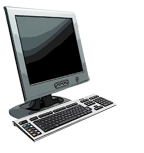 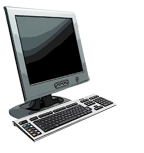 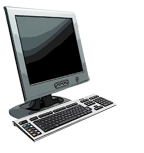 ARP: address resolution protocol
Each host and router has an ARP table in memory
IP/MAC address mappings for some LAN nodes: < IP address; MAC address; TTL>
TTL (Time To Live): time after which address mapping will be forgotten (typically 20 min)
Not necessarily includes every host and router on the subnet



So, what if it doesn’t have an entryfor a given destination you need?
Adapter
1A-2F-BB-76-09-AD
IP: 137.196.7.78
LAN (wired or wireless)
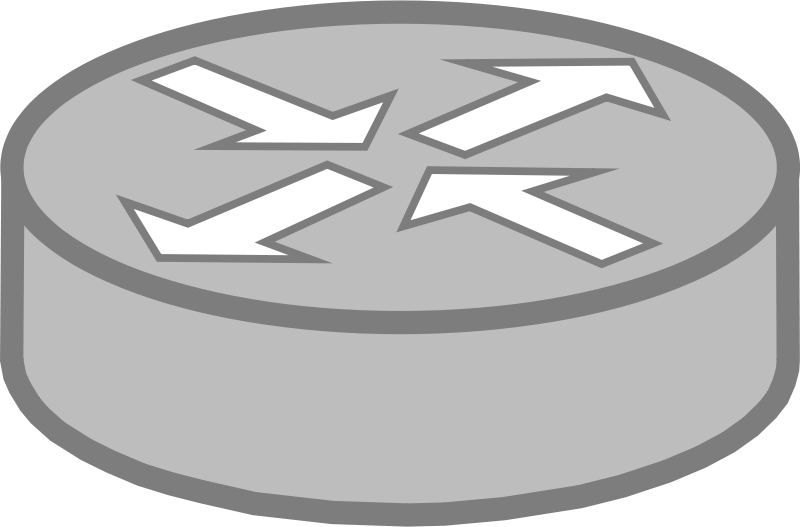 IP: 137.196.7.23
IP: 137.196.7.14
71-65-F7-2B-08-53
58-23-D7-FA-20-B0
0C-C4-11-6F-E3-98
5
IP: 137.196.7.88
ARP protocol (in the same LAN)
A wants to send datagram to B
B’s MAC address not in A’s ARP table
A broadcasts ARP query packet, containing B's IP address 
Destination MAC address = FF-FF-FF-FF-FF-FF
All nodes on LAN receive ARP query 
B receives ARP packet, replies to A with its (B's) MAC address
Response frame sent to A’s MAC address (unicast)
A caches IP-to-MAC address pair in its ARP table until info is too old
ARP is “plug-and-play” – nodes create their ARP tables without intervention from net administrator
ARP logically straddles between the link and network layers
Encapsulated within a frame, with link-layer addresses in it …
6
[Speaker Notes: ARP logically between layers – ARP packet is encapsulated within a link-layer frame and thus lies above the link layer
However, an ARP packet has fields containing link-layer addresses and thus s a link-layer protocol …but also has network-layer addresses …]
MAC src: 74-29-9C-E8-FF-55
   MAC dest: E6-E9-00-17-BB-4B
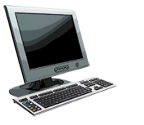 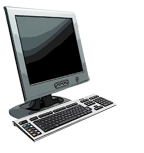 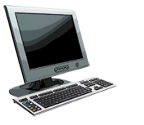 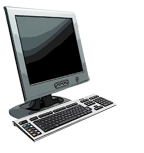 IP src: 111.111.111.111
   IP dest: 222.222.222.222
111.111.111.110
E6-E9-00-17-BB-4B
222.222.222.222
49-BD-D2-C7-56-2A
Addressing: routing to another LAN
A creates IP datagram with IP source A, destination B 
Needs a MAC but can’t be that of B or the local devices won’t pick it up and pass it to their network layer 
To get to B, datagram must get to router R
A creates link-layer frame with R's MAC address as destination address, frame contains A-to-B IP datagram
B
A
R
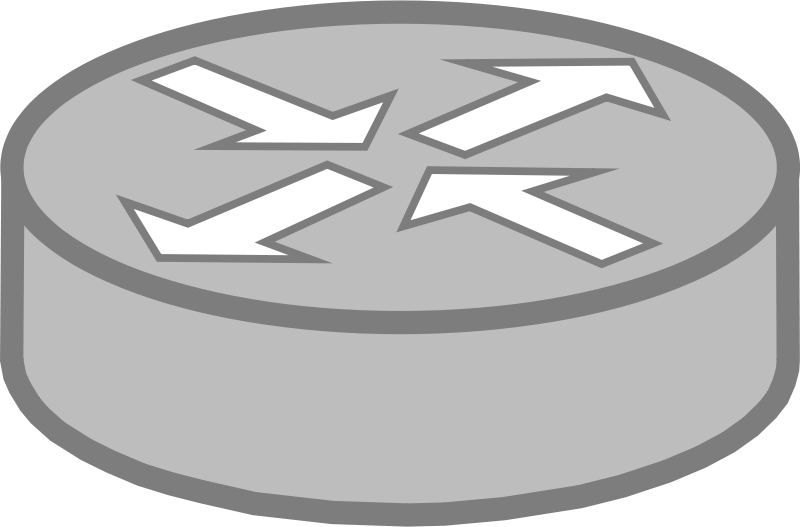 111.111.111.111
74-29-9C-E8-FF-55
222.222.222.220
1A-23-F9-CD-06-9B
111.111.111.112
222.222.222.221
CC-49-DE-D0-AB-7D
88-B2-2F-54-1A-0F
7
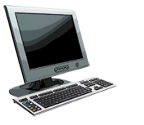 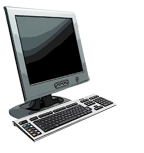 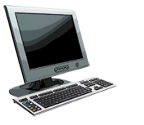 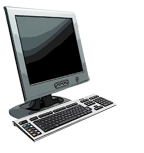 IP src: 111.111.111.111
   IP dest: 222.222.222.222
111.111.111.110
E6-E9-00-17-BB-4B
222.222.222.222
49-BD-D2-C7-56-2A
Addressing: routing to another LAN
Frame sent from A to R, R gets it, and passes datagram up to IP
B
A
R
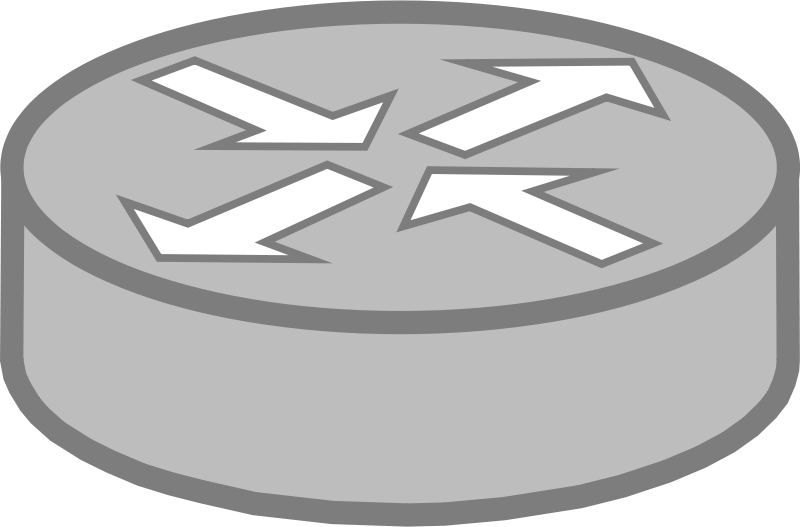 111.111.111.111
74-29-9C-E8-FF-55
222.222.222.220
1A-23-F9-CD-06-9B
111.111.111.112
222.222.222.221
CC-49-DE-D0-AB-7D
88-B2-2F-54-1A-0F
8
MAC src: 1A-23-F9-CD-06-9B
  MAC dest: 49-BD-D2-C7-56-2A
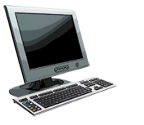 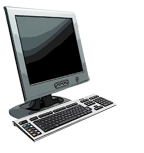 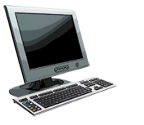 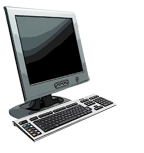 IP src: 111.111.111.111
   IP dest: 222.222.222.222
111.111.111.110
E6-E9-00-17-BB-4B
222.222.222.222
49-BD-D2-C7-56-2A
Addressing: routing to another LAN
To determine the right interface to use, IP forwarding table
Pass it to the interface, creating a link layer frame with B’s MAC address as destination; the frame has A-to-B IP datagram
B
A
R
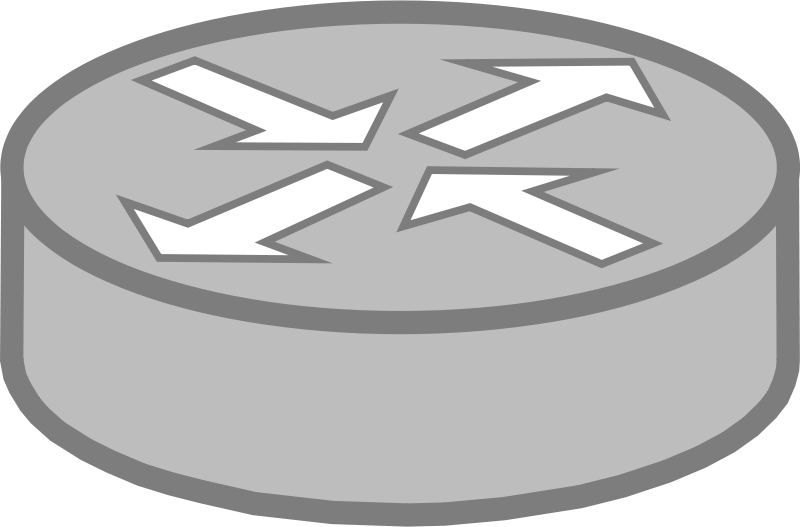 111.111.111.111
74-29-9C-E8-FF-55
222.222.222.220
1A-23-F9-CD-06-9B
111.111.111.112
222.222.222.221
CC-49-DE-D0-AB-7D
88-B2-2F-54-1A-0F
9
MAC src: 1A-23-F9-CD-06-9B
  MAC dest: 49-BD-D2-C7-56-2A
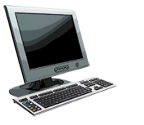 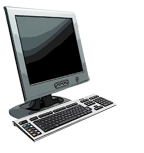 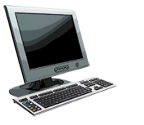 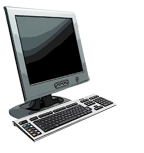 IP src: 111.111.111.111
   IP dest: 222.222.222.222
111.111.111.110
E6-E9-00-17-BB-4B
222.222.222.222
49-BD-D2-C7-56-2A
Addressing: routing to another LAN
When the frame arrives, the destination passes the datagram up
B
A
R
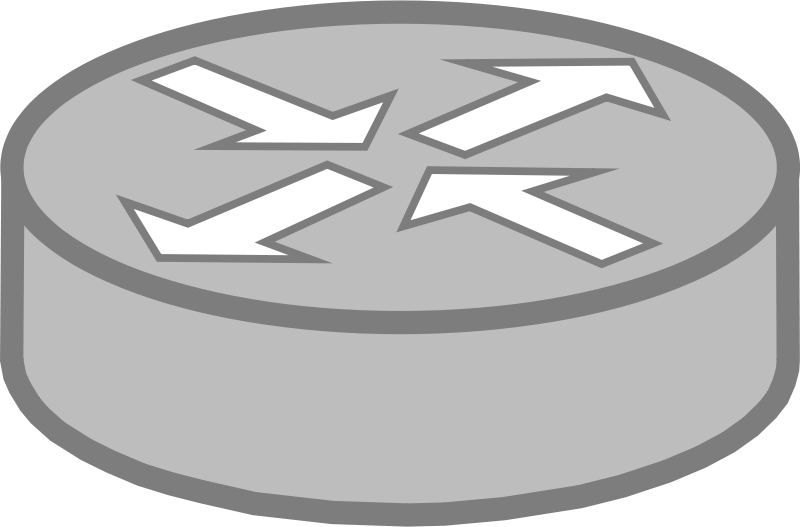 111.111.111.111
74-29-9C-E8-FF-55
222.222.222.220
1A-23-F9-CD-06-9B
111.111.111.112
222.222.222.221
CC-49-DE-D0-AB-7D
88-B2-2F-54-1A-0F
10
Ethernet
The dominant wired LAN technology
Alternatives included token ring, FDDI and ATM
Some reasons for domination
First widely used LAN technology
Simpler, cheap
Kept up with speed race (higher data rate was the most compelling reason to change to another LAN technology): 10 Mbps – 10 Gbps
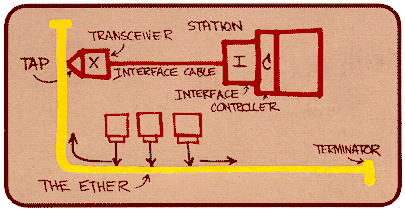 Metcalfe’s Ethernet sketch (1970s while at Xerox)
11
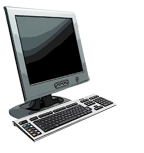 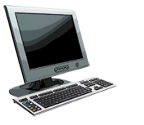 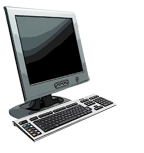 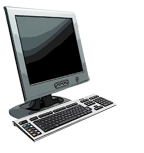 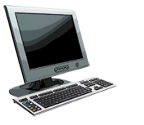 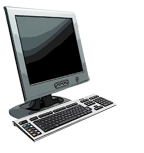 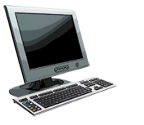 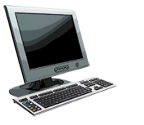 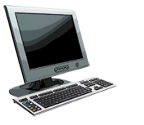 Ethernet: physical topology
Initially and through the mid 90s, a bus
All nodes in same collision domain (can collide with each other)
Late 90s a move from bus to star with a hub in the center
Hub – physical-layer device, gets bit, recreates it, boots its energy and drops it on all interfaces
Both bus and hub-based start, broadcast
Early 2000s, a switch instead of hub
Active, store-and-forward switch in center
Each “spoke” runs a (separate) Ethernet protocol (nodes do not collide with each other)
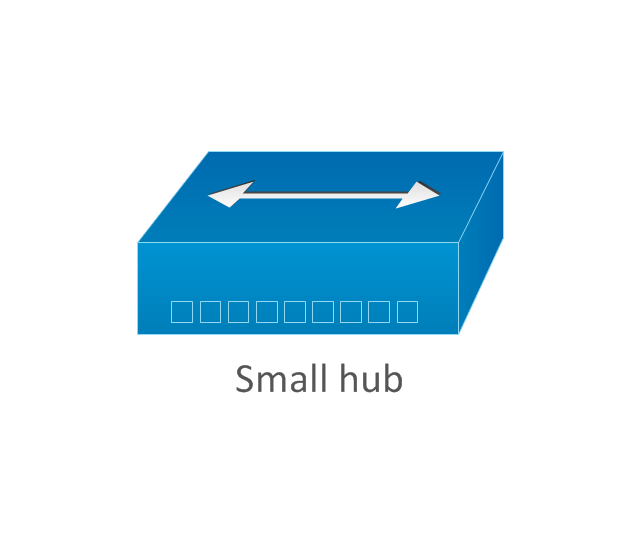 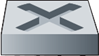 12
Ethernet frame structure
Sending adapter encapsulates IP datagram (or other network layer protocol packet) in Ethernet frame


Data (46-1,500B) – Carries the datagram
If >1,500B – fragment, if <46B, has to be padded; all passed on to network layer which uses the length of IP datagram to remove stuffing
Destination addresses (6B) – destination MAC address
If adapter receives frame with matching dst address, or with broadcast address FF-FF-FF-FF-FF-FF, it passes data in frame to network layer
Otherwise, adapter discards frame
type
dest.
address
source
address
data (payload)
CRC
preamble
13
[Speaker Notes: We have learn a lot of each protocol we covered by looking at their frame]
Ethernet frame structure
Source address (6B) – MAC address of the source
CRC (4B) – Cyclic redundancy check at receiver (drop on error)
Type (2B) – Indicates higher layer protocol for demultiplexing 
Mostly IP but others possible, e.g., Novell IPX, AppleTalk
Also ARP has its own type (0806)
Preamble (8B)
7B ‘10101010’ followed by 1 byte ‘10101011’ (Start Frame Delimiter)
First 7B to wake up and synchronize receiver’s and sender clock rates, the SFD or its last 2 bits to announce important things are coming up
type
dest.
address
source
address
data (payload)
CRC
preamble
14
Ethernet: unreliable, connectionless
Connectionless – No handshaking between sending and receiving NICs, just send what you have 
Unreliable – Receiving NIC doesn't send acks or nacks back if CRC check passes or fails
Data in dropped frames, gaps, are recovered only if initial sender uses higher layer rdt (e.g., TCP), otherwise dropped data lost
Connectionless and unreliable → a simple and cheap Ethernet

Not one but many different Ethernet standards
Common MAC protocol and frame format
Different speeds: 2, 10 and 100 Mbps, 1, 10 and 40 Gbps
Different physical layer media: fiber, cable, twisted-pair copper
10GBASE-T10BASE-2
1000BASE-LX
15
Ethernet switches (late 1990s–today)
Avoid broadcast and collision – relay msg to the correct port
Switches are store-and-forward devices, like routers
More complex hardware – parallel packet processing and queueing
If packet is addressed to an unknown address, broadcast to all
Switch allows a subnet to grow very large, as packet flows are isolated from each other and can happen in parallel
No special configuration is required on nodes or in switch
It’s entirely “plug and play”
Switch automatically learns MACs of recent senders on each port
If a port is connected to another switch, then it will relay traffic for many MAC addresses
16
Switches avoid collision entirely
Switch ports have output queues (like a router),so switch will wait to send a packet until the port is free
Worst that can happen is that a packet is dropped due to a full queue
Early Ethernet on bus or hub-based start topologies 
A broadcast channel needing CSMA/CD to deal with collisions 
Today’s Ethernet uses switched-base start topology
With a store-and-forward switch
Modern switches are full-duplex so a node and a switch can send frames to each other without interference
No collisions – no need for a MAC protocol
Switch isolates links from each other, so easy to mix legacy and new equipment
17
Switches and routers
Network admins sometime have a choice, e.g. connecting departments within a university
Ethernet switch
Router
Chooses an outbound link using packet’s dst MAC address
Forwarding rules are learned by inspecting traffic
Redundant links are not allowed
No configuration required, just “plug and play”
ARP and DCHP (broadcast) traffic must be sent to all switch ports (on all connected switches)
Chooses an outbound link using packet’s dst IP address
Forwarding rules are decided by IGP and BGP
Routing algorithm chooses shortest among multiple paths
Router must be configured to assign its IP addresses, IGP, etc
Gives adms greater control over where traffic is sent (traffic eng)
Isolates Ethernet broadcasts
18
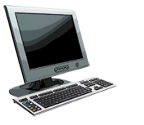 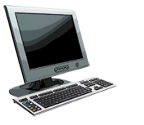 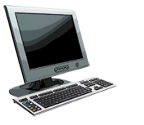 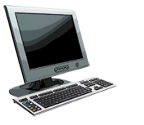 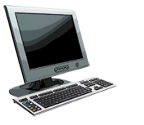 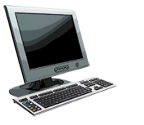 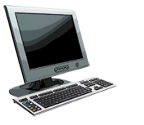 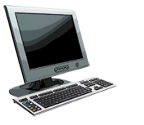 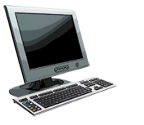 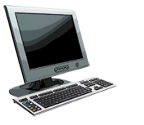 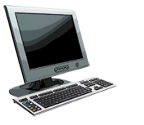 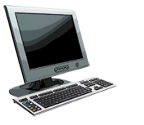 VLANs (Virtual LANs)
A switch that supports VLANs can be divide it into multiple virtual switches
Let large switches to be flexibly configured
Often configured by port, can also assign MAC addresses to VLANs
Typically used to isolate private subnets for security
Traffic from one VLAN cannot flow into another VLAN
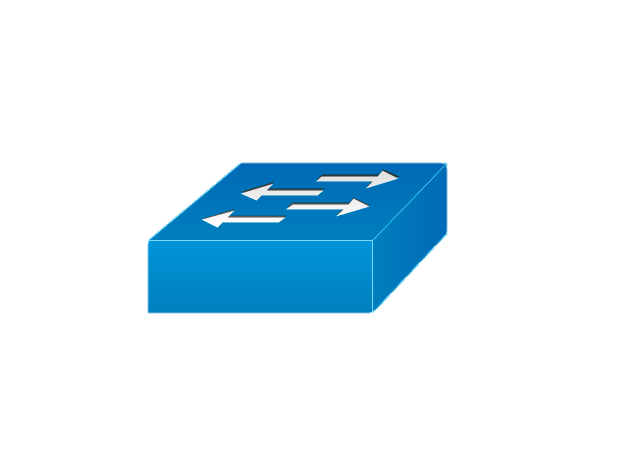 single physical switch ……
1
7
9
15
2
8
10
16
…
…
…
…
Computer Science
(VLAN ports 9-15)
Computer Science
(VLAN ports 9-15)
Electrical Engineering
(VLAN ports 1-8)
Electrical Engineering
(VLAN ports 1-8)
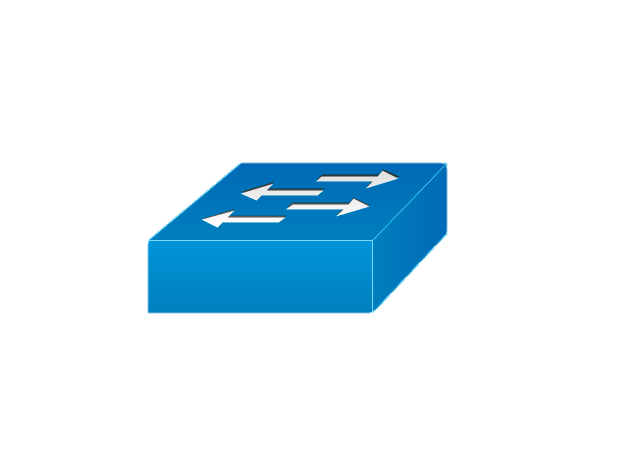 … operates as multiple virtual switches
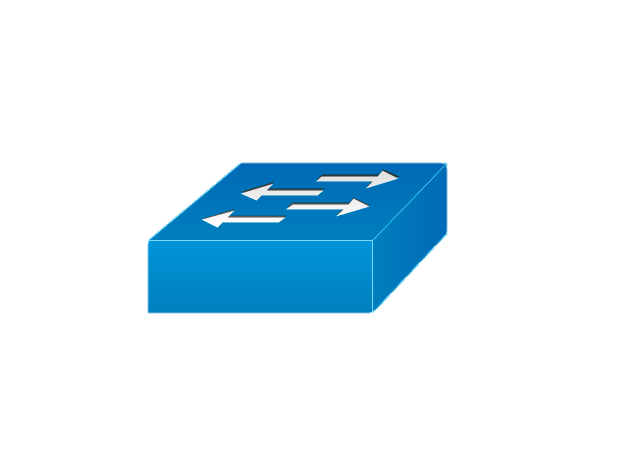 1
7
9
15
2
8
10
16
19
[Speaker Notes: A switch is not just a switch]
Multiprotocol label switching (MPLS)
Initially proposed in mid 90s to improve IP router forwarding
Idea, use a fixed-length label rather than shortest prefix matching
MPLS routers or label-switched routers
Exchanged labeled packets over Label Switched Paths (LSPs)
MPLS forwarding table distinct from IP forwarding tables
Ingress LER is a tunnel entry points, adds the label stack
Egress LER removes the label stack and does the classic IP lookup
Ingress Label Edge Router
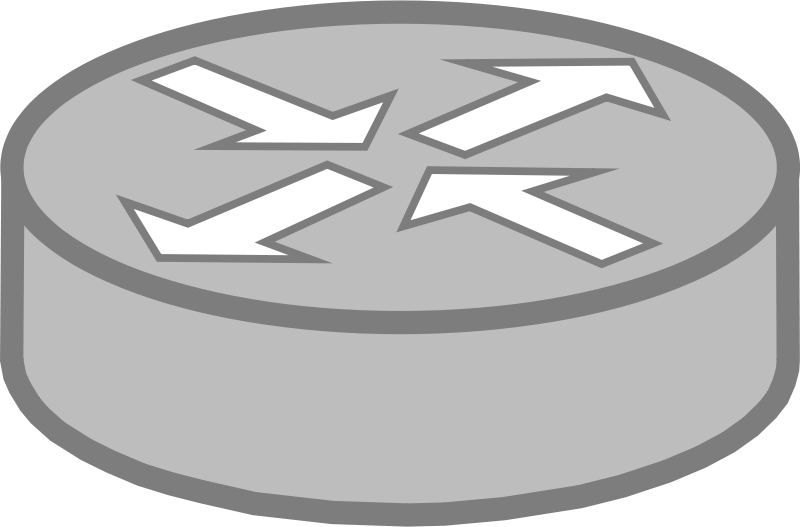 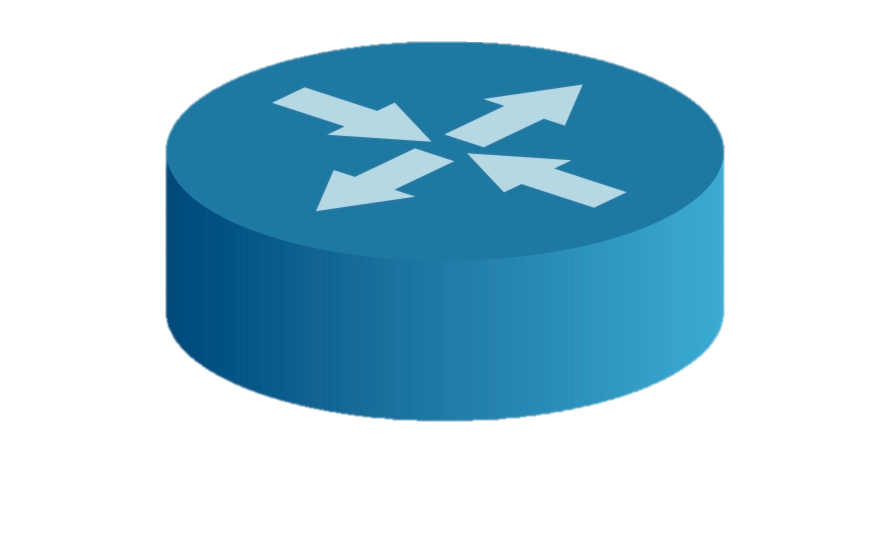 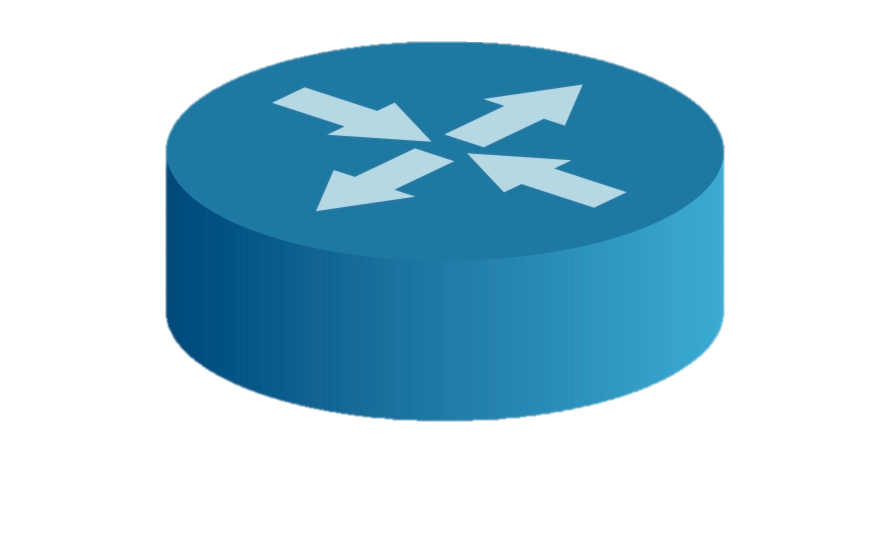 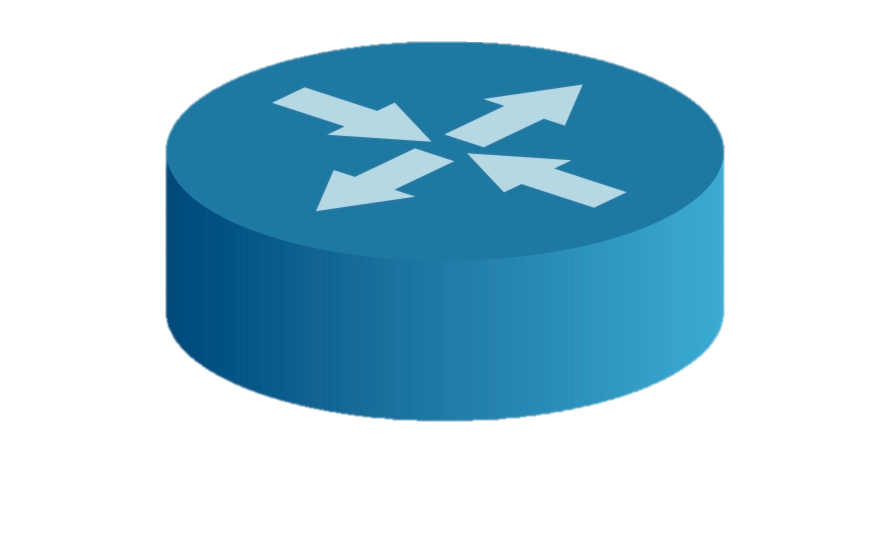 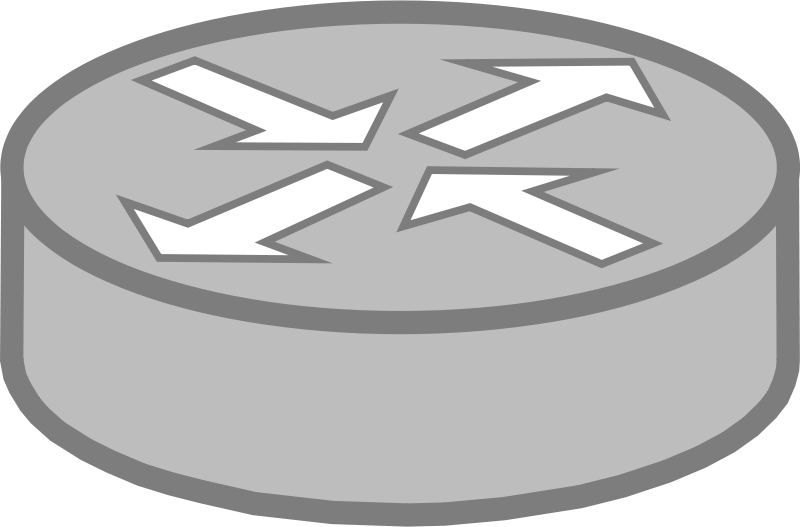 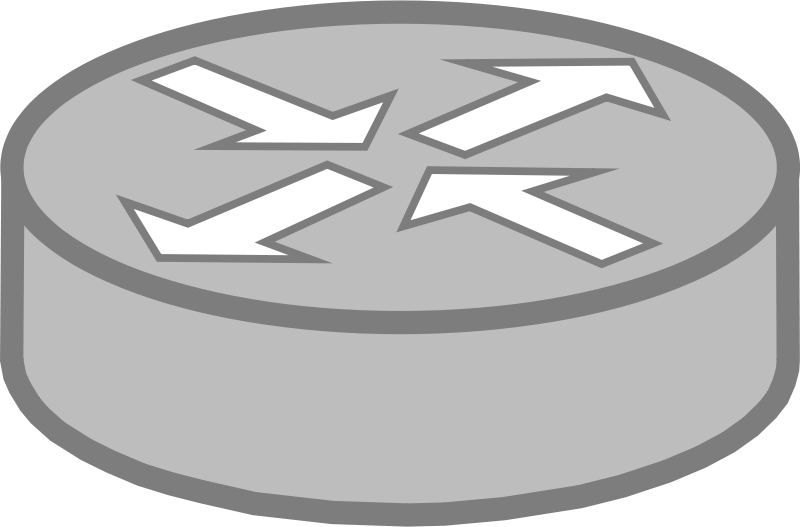 Label Switched Path
MPLS router
Egress Label Edge Router
20
[Speaker Notes: A link is not just a link …

The first one is a tunnel entry point, adds the label stack
The last one, exit point, removes the label stack and routes performing the classic IP lookup (this is called Ultimate Hop Popping)]
MPLS headers
Labeled packets are tagged with one or more Label Stack Entries (LSEs), MPLS header, inserted between the frame header (link layer) and the IP packet (network)
Remainder of link-layer frame
MPLS header
IP header
PPP or Ethernet header
MPLS label
S
TTL
exp
5
1
3
20
Used for forwarding
Same idea as IP TTL
Exp or service class
Bottom of stack flag bit
21
MPLS versus IP paths
IP routing: path to destination determined by dst address alone
MPLS forwarding decisions can differ from those of IP
Use dst and src addresses to route flows to same dst differently (traffic engineering)
Re-route flows quickly if link fails: pre-computed backup paths
Entry router (R4) can use different MPLS routes to A based, e.g., on source address
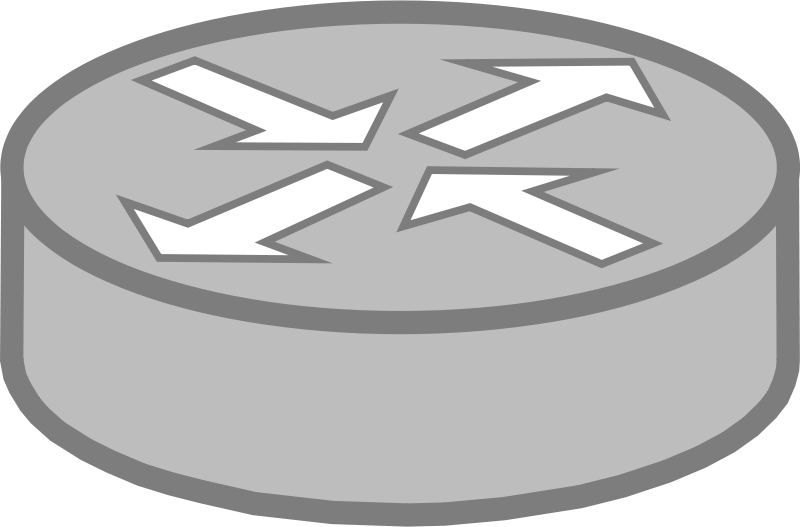 R6
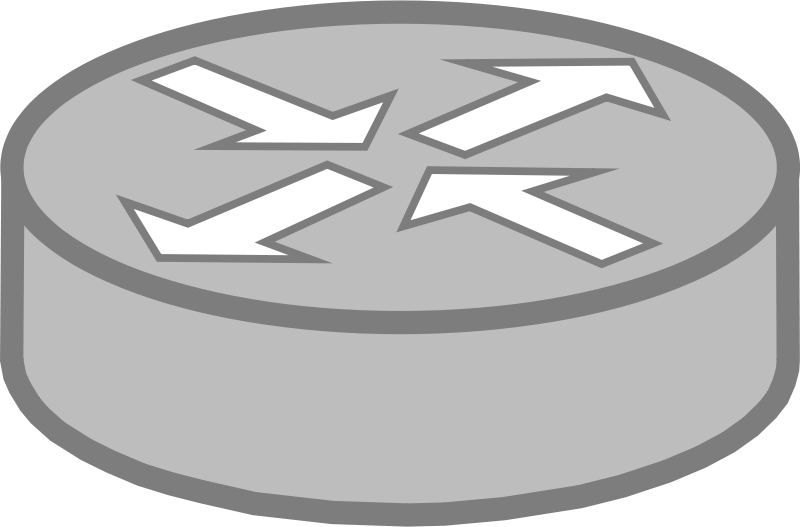 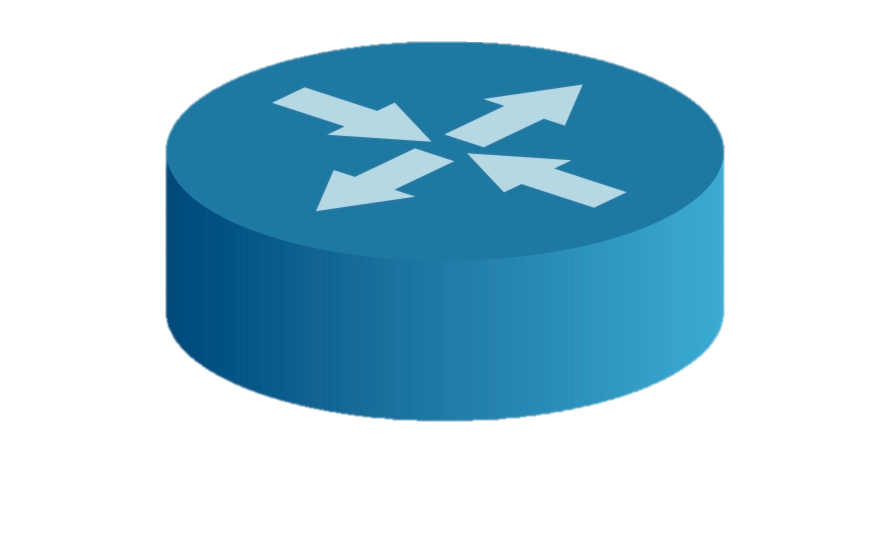 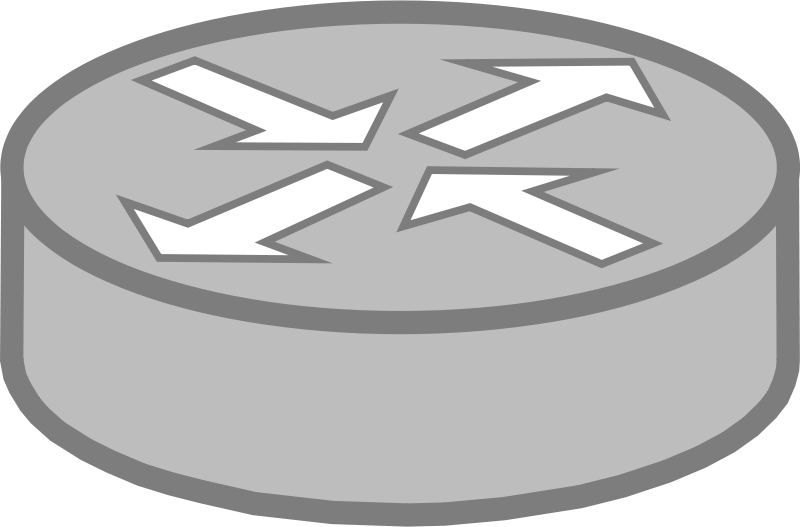 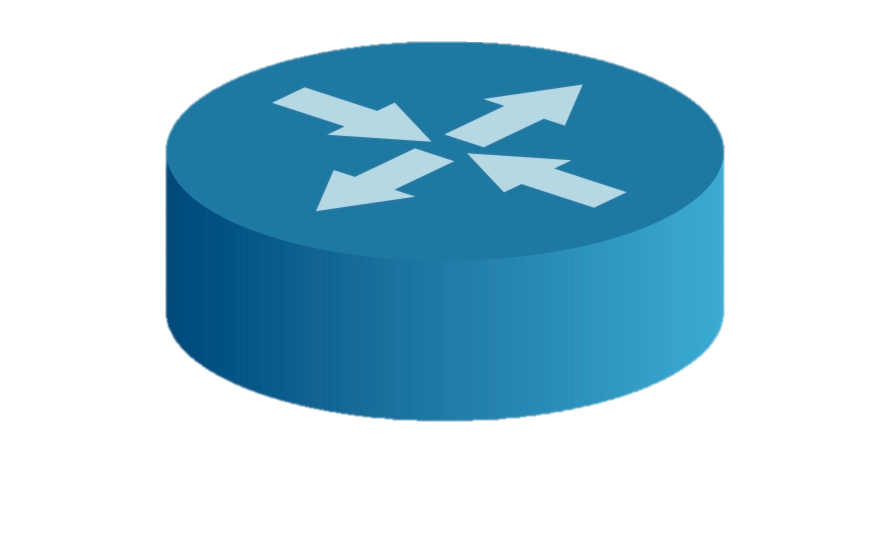 D
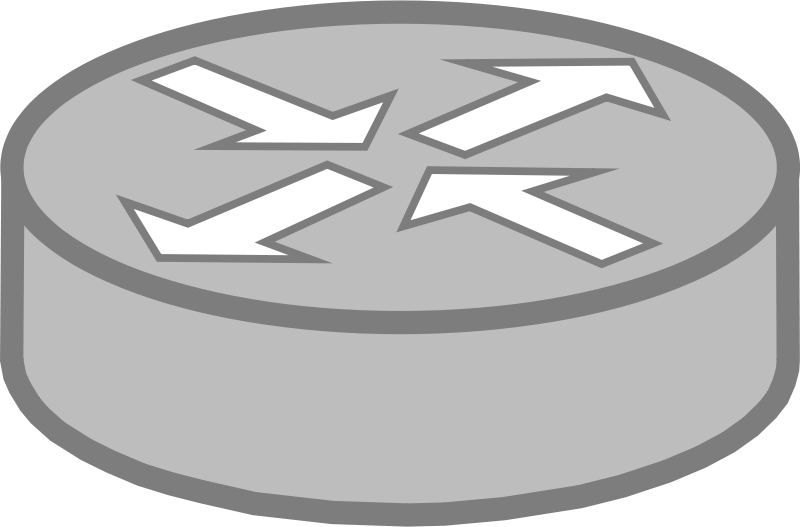 R3
R4
R5
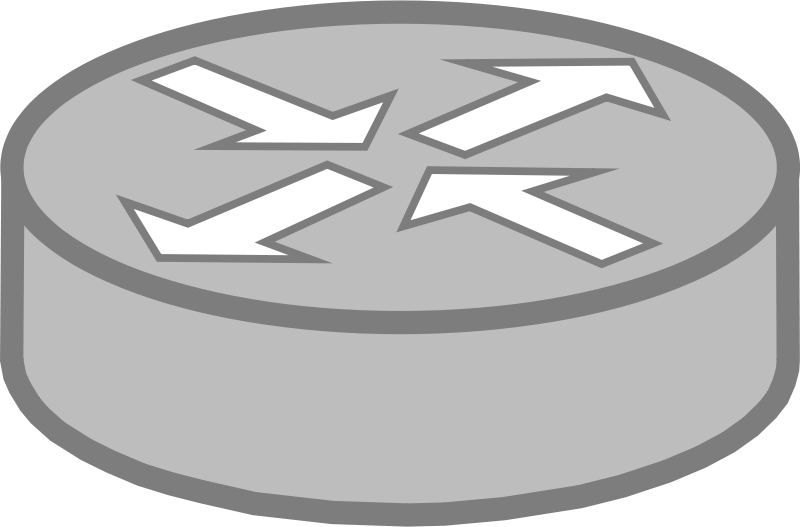 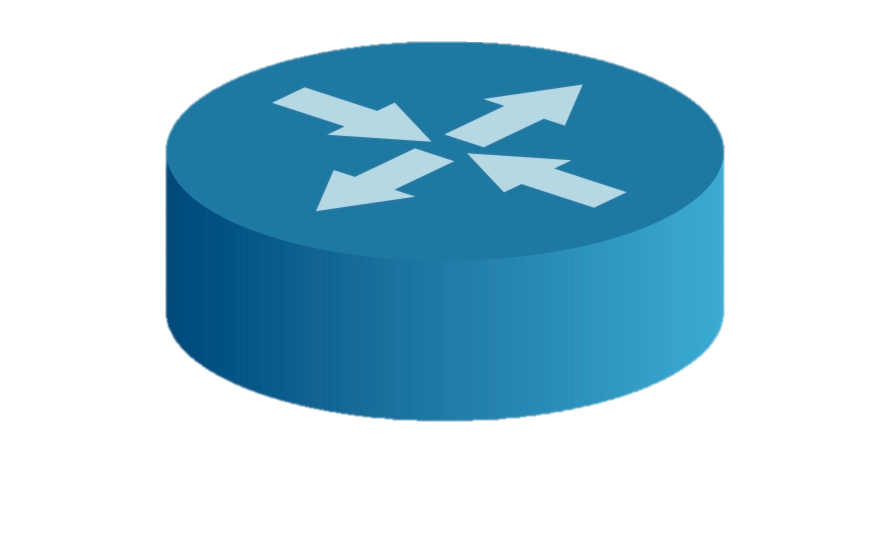 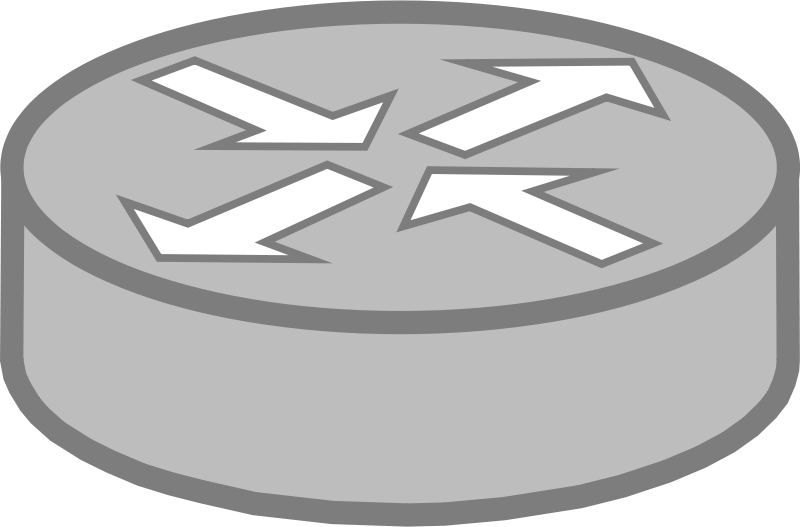 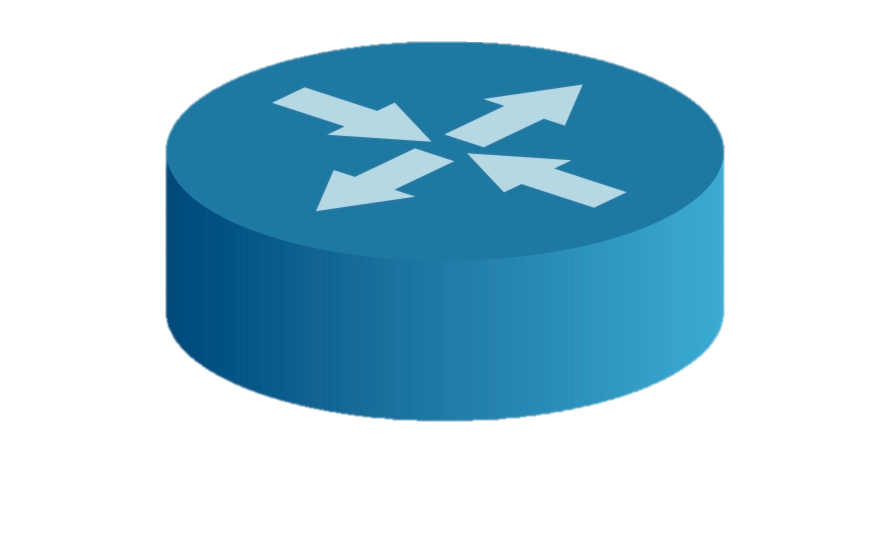 A
R2
R1
22
MPLS signaling
Modify OSPF, IS-IS link-state flooding protocols to carry info used by MPLS routing, 
e.g., link bandwidth, amount of “reserved” link bandwidth
Entry MPLS router uses RSVP-TE signaling protocol to set up MPLS forwarding at downstream routers
RSVP-TE
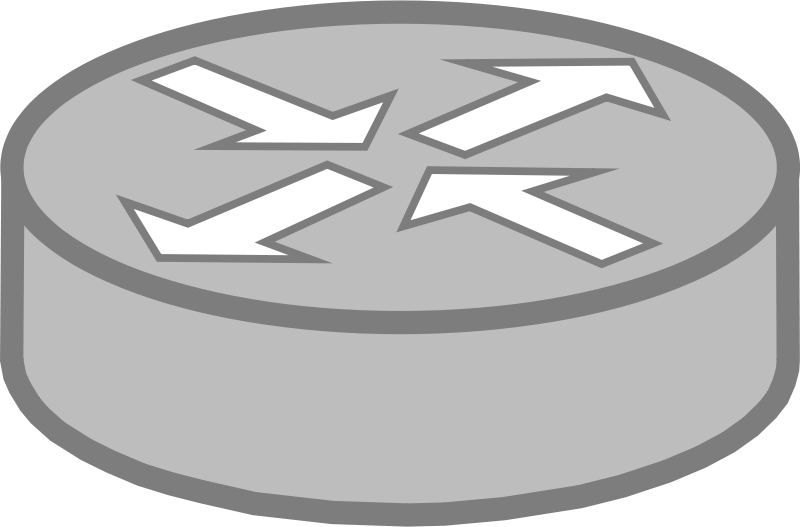 R6
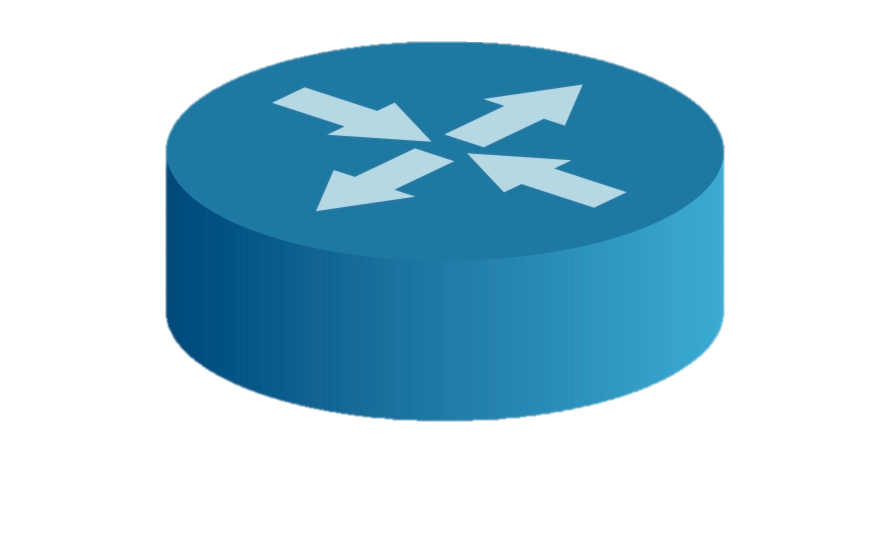 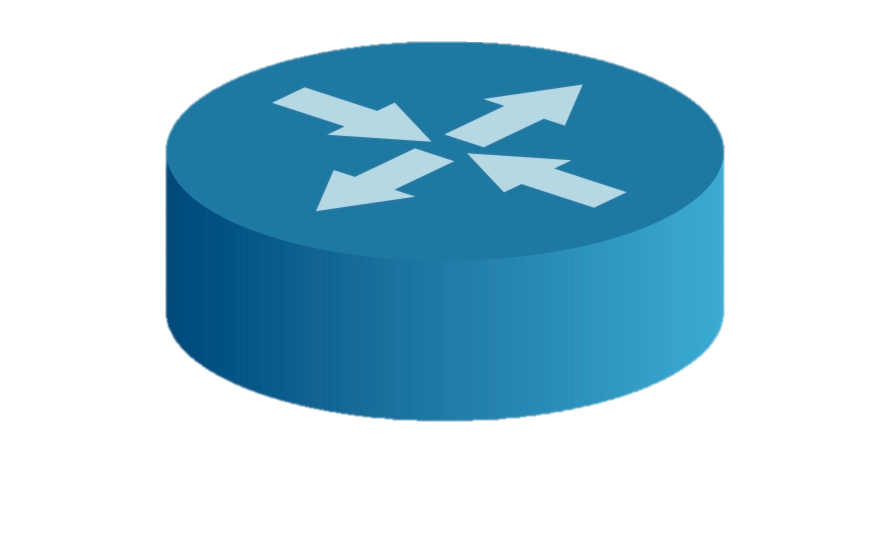 D
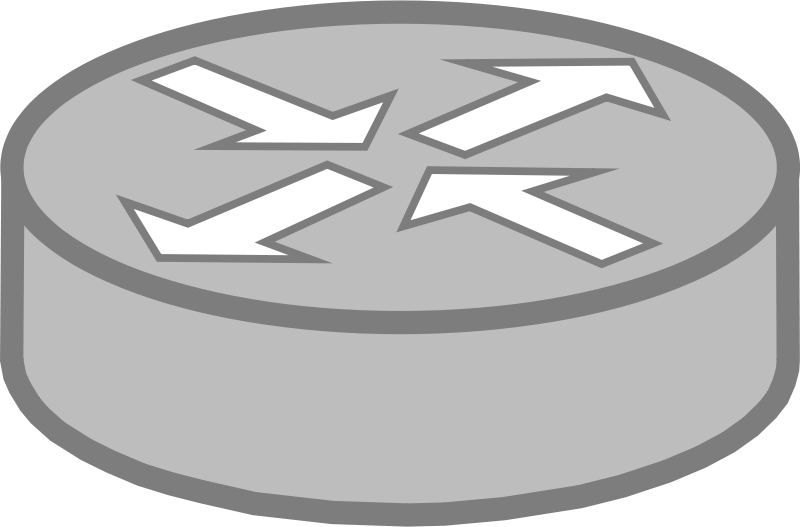 R3
R4
R5
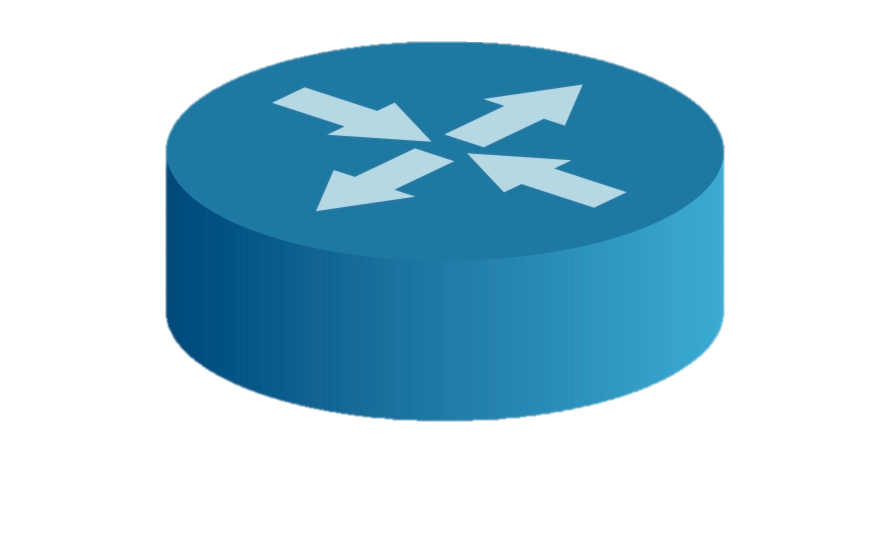 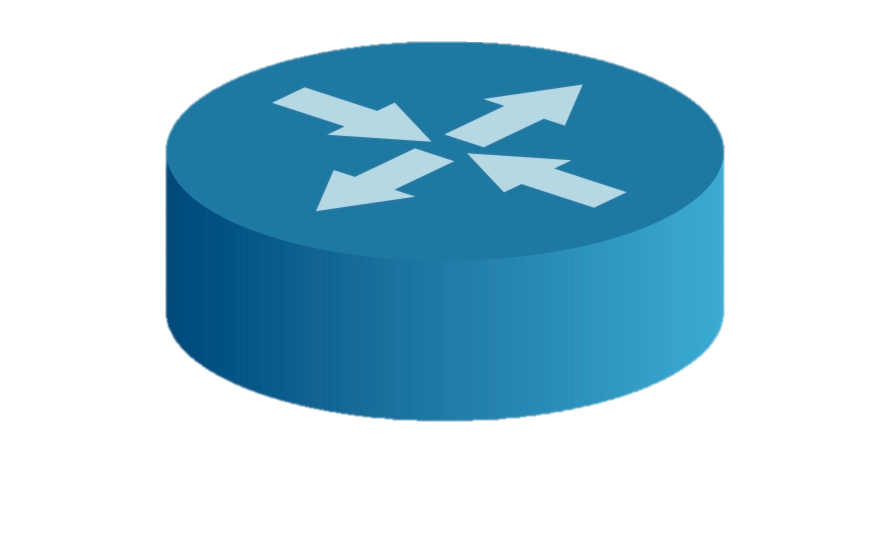 modified 
link state 
flooding
A
R2
R1
23
MPLS forwarding tables
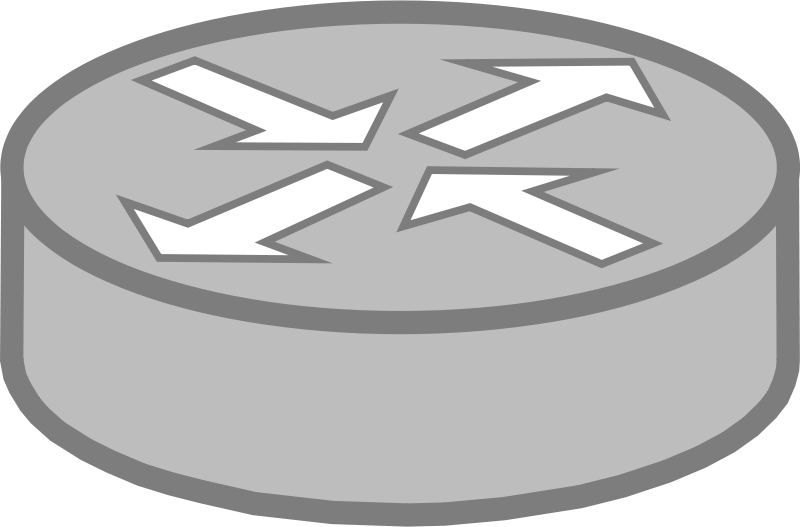 R6
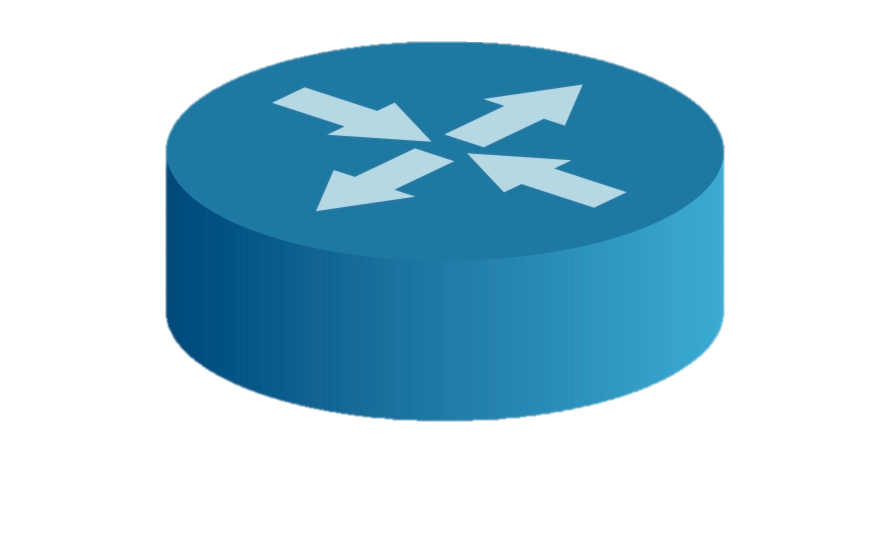 0
0
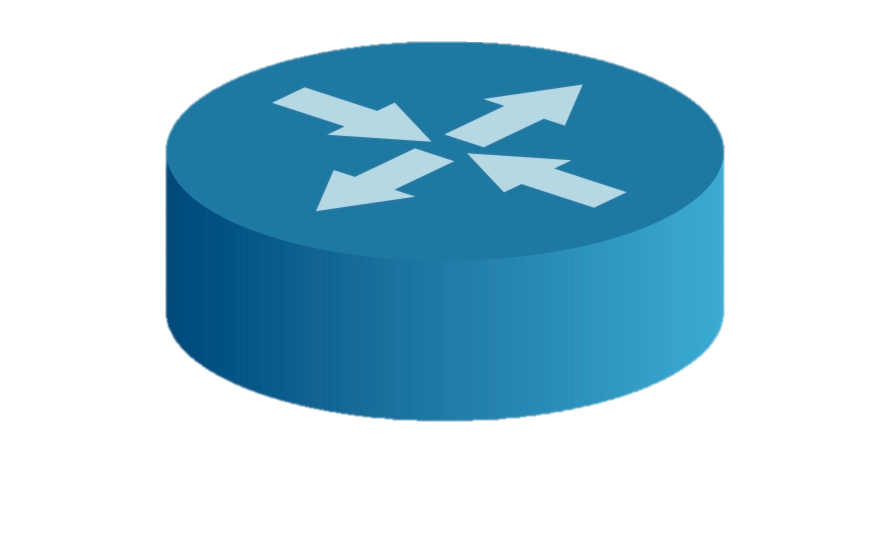 D
1
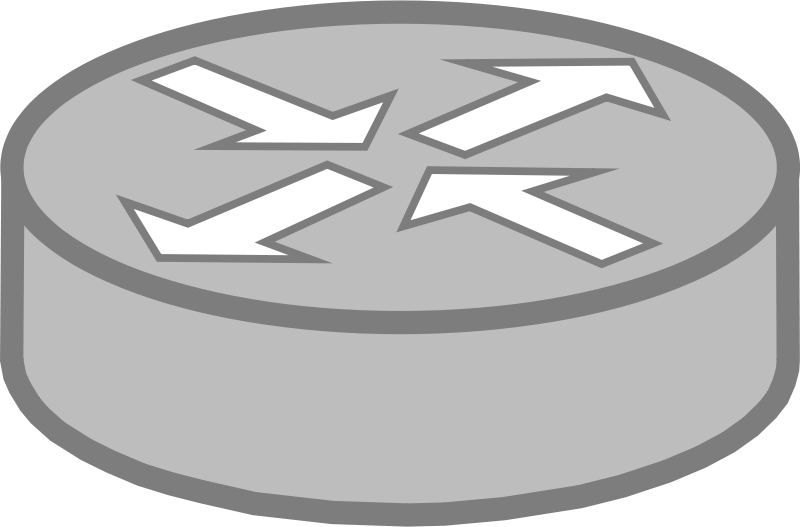 1
R3
R4
R5
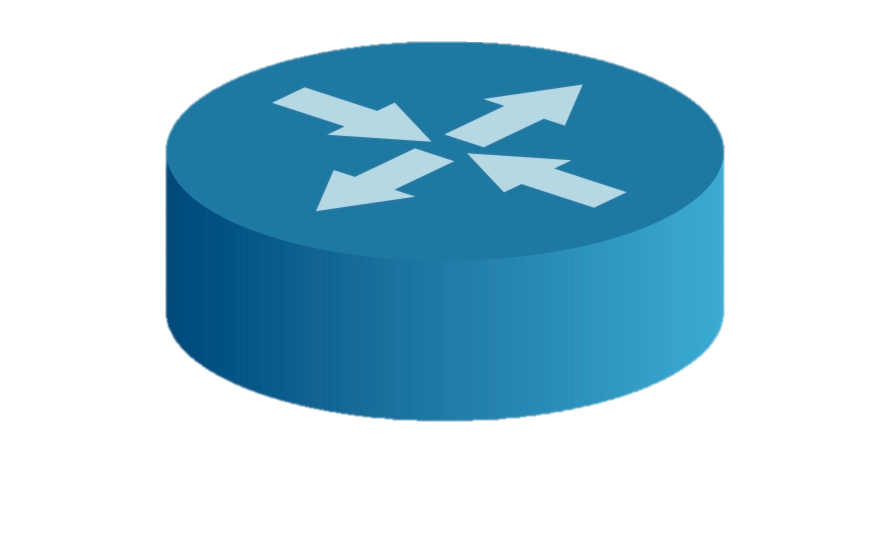 0
0
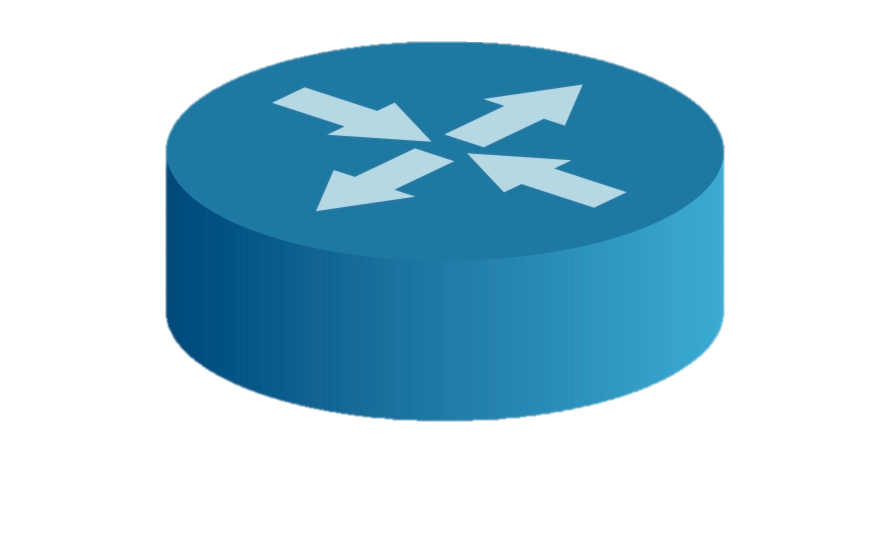 A
R2
R1
24
Data center networks
Google, Microsoft, Amazon, … building big data centers 
Housing 10s or 100s of thousands of machines
A fast and efficient  DCN is key
Much work on designof DCN
Topologies
Routing
Container-based modulardata centers
 Reliability
Internet
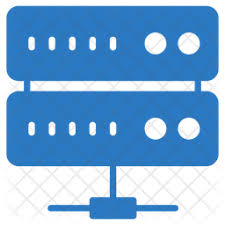 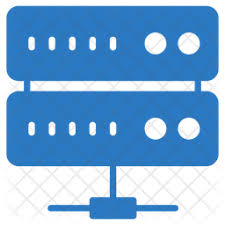 Border routers
Load balancer
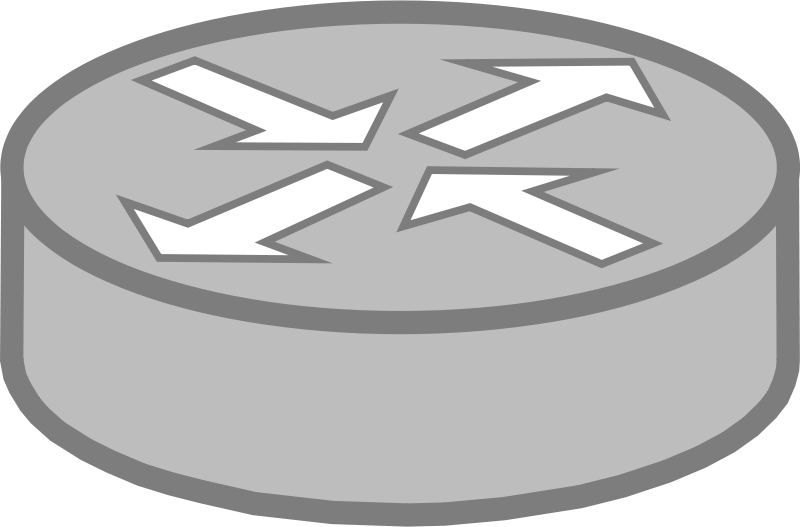 …
Access routers
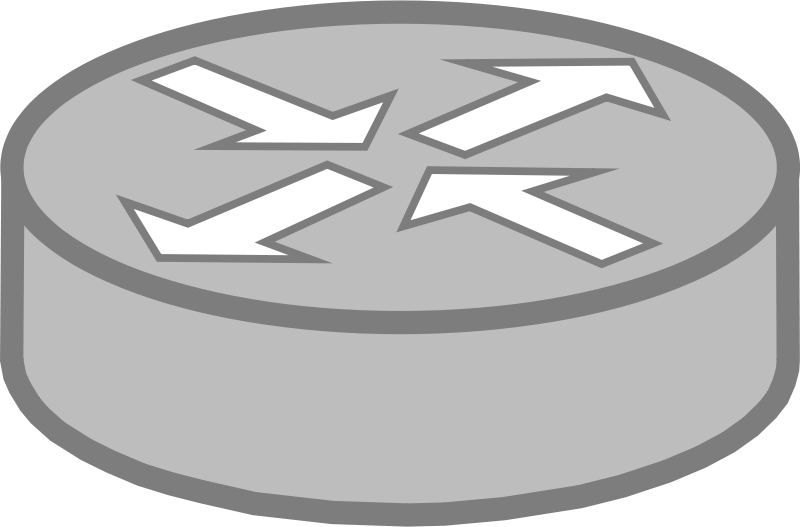 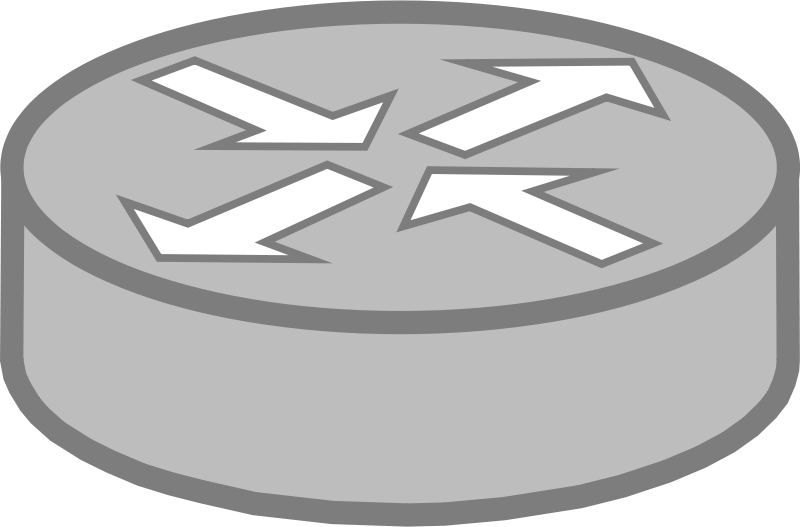 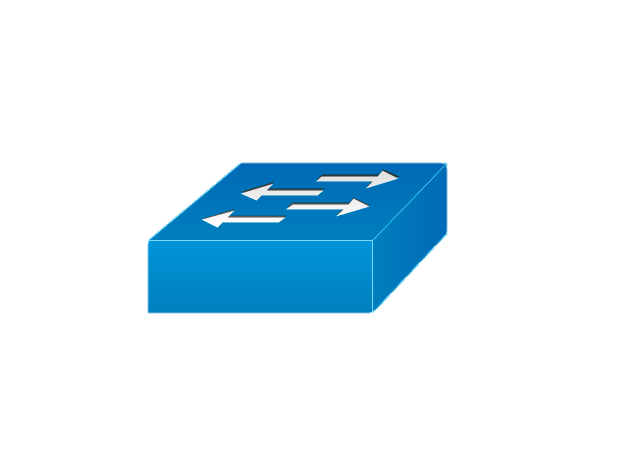 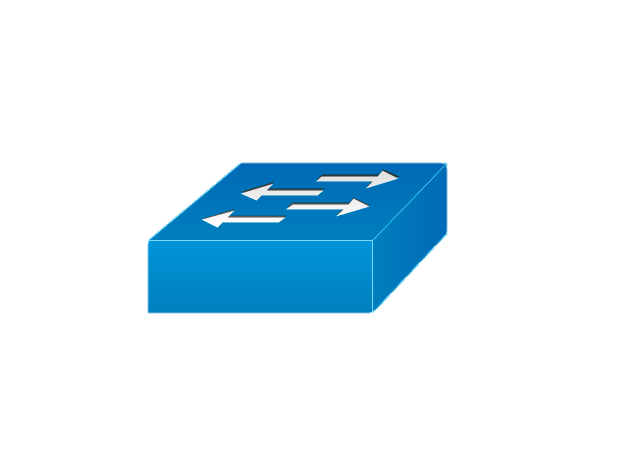 Tier-1 switches
Tier-2 switches
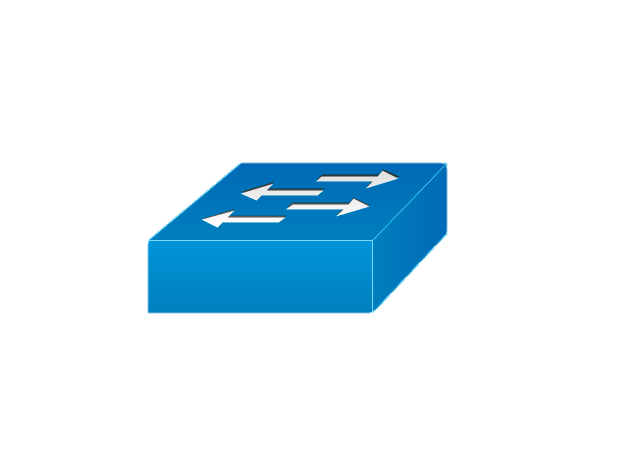 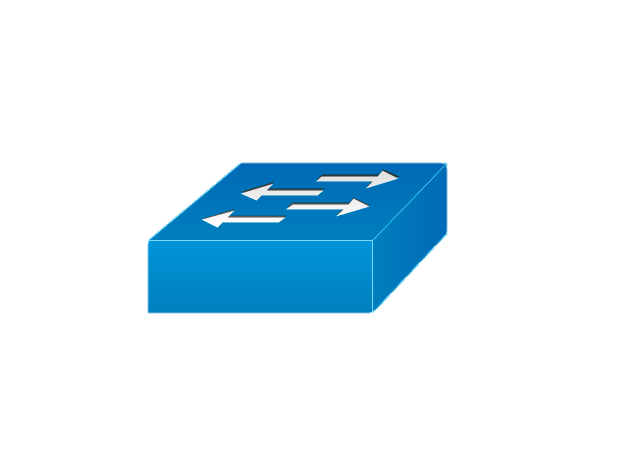 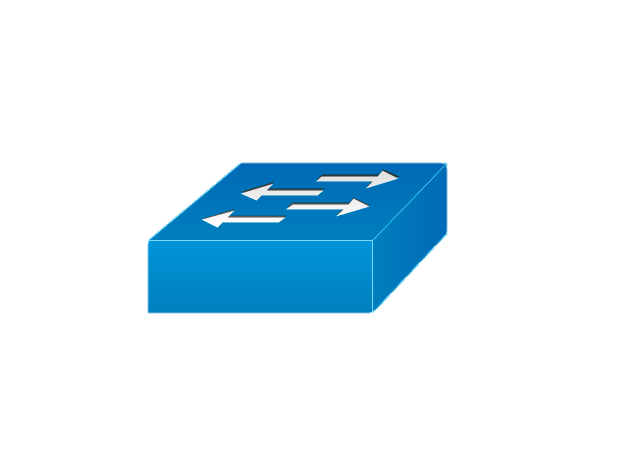 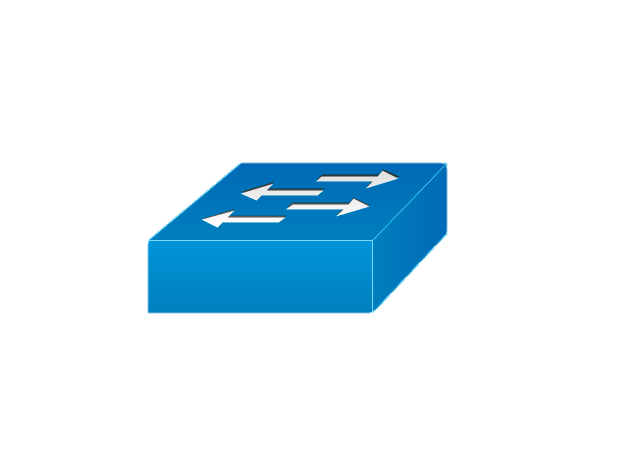 Top-of-rack switches
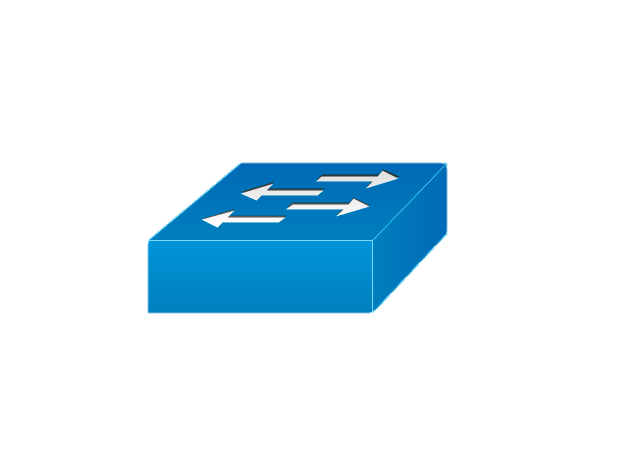 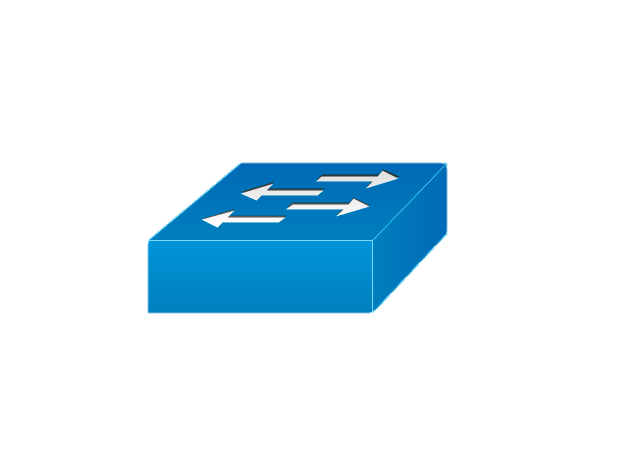 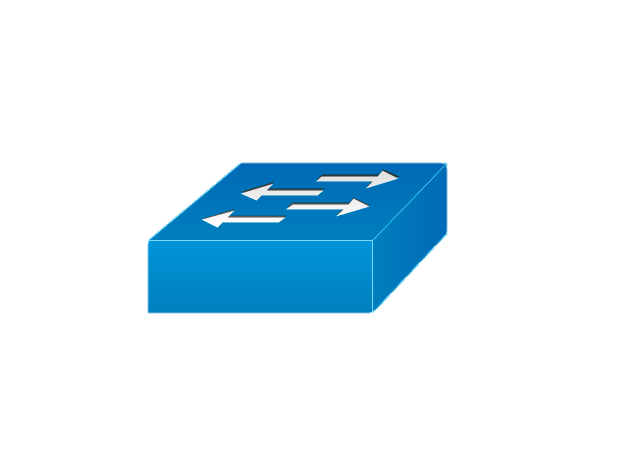 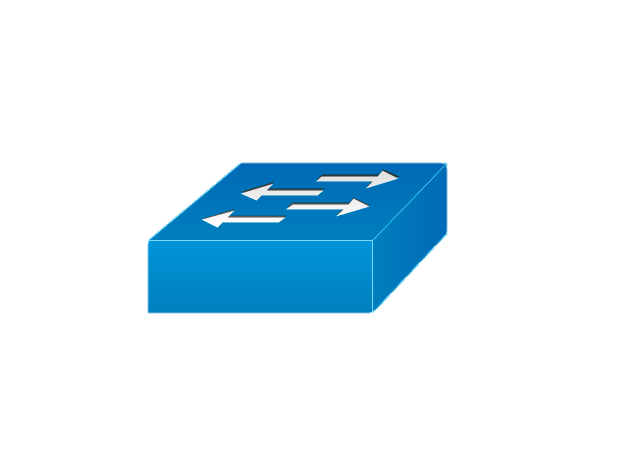 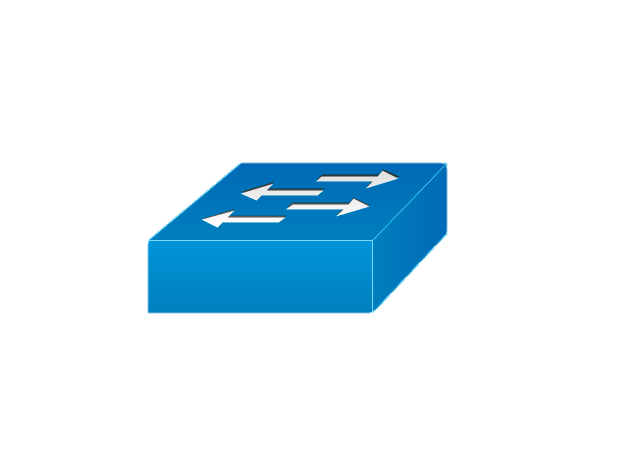 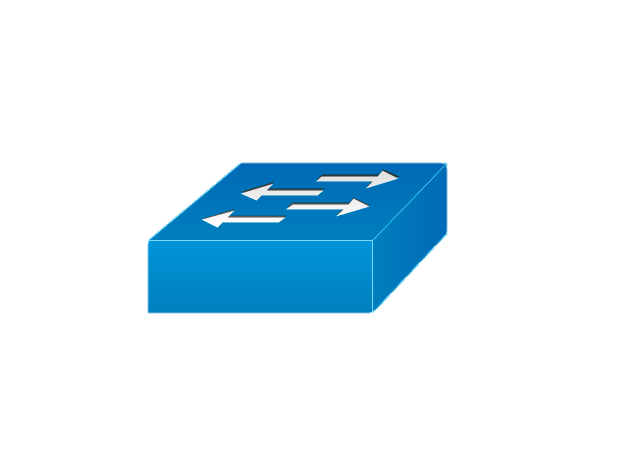 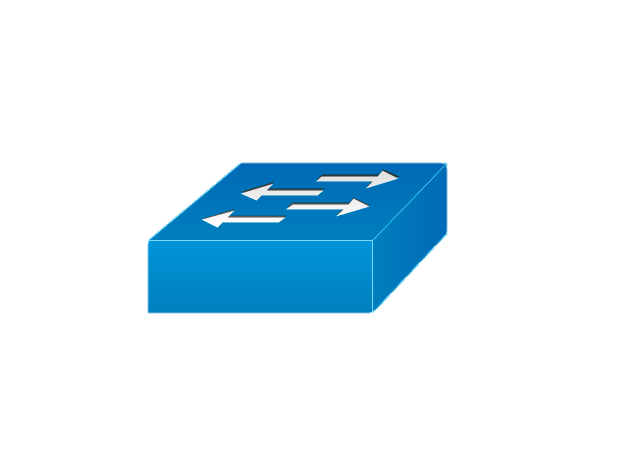 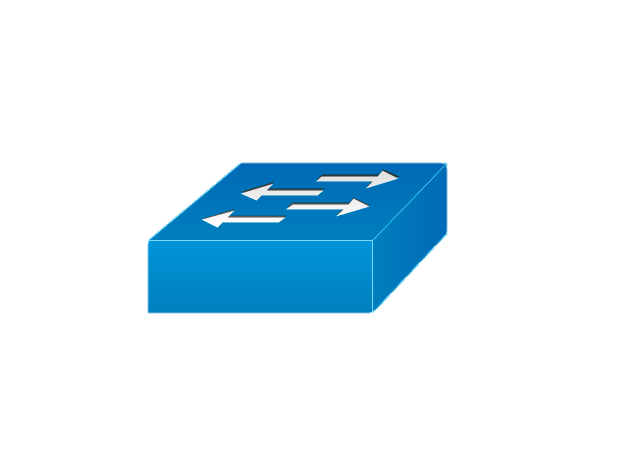 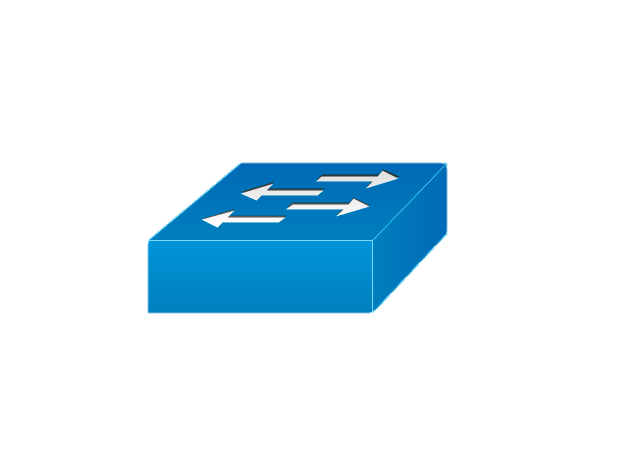 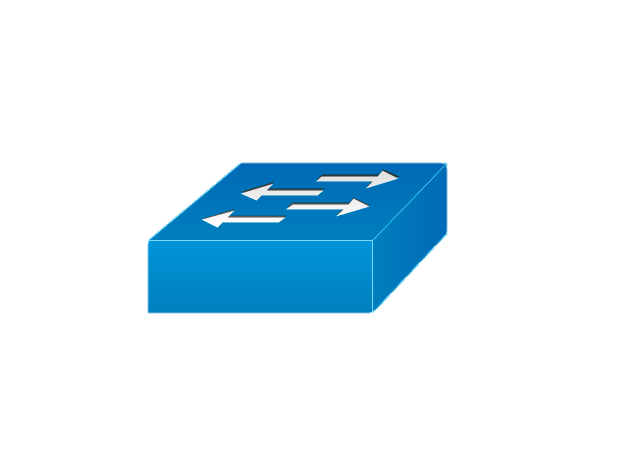 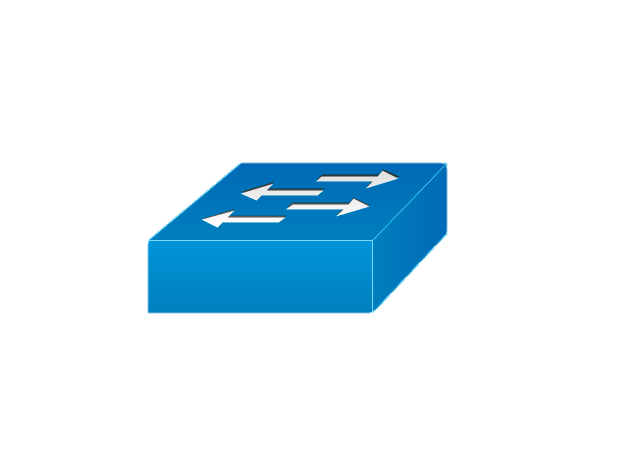 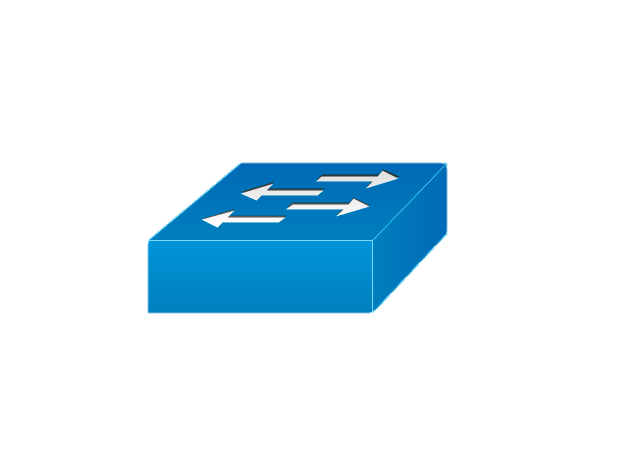 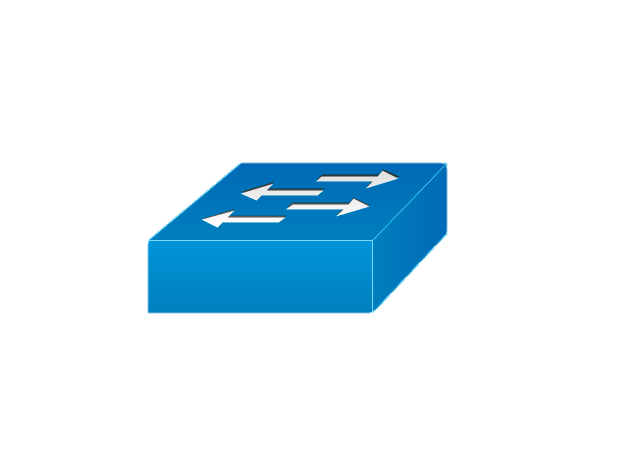 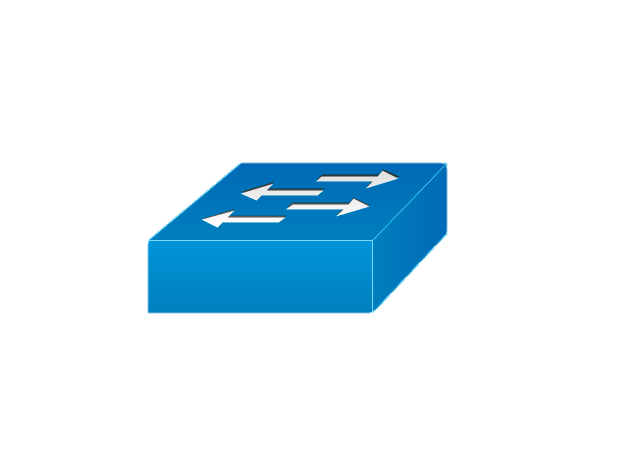 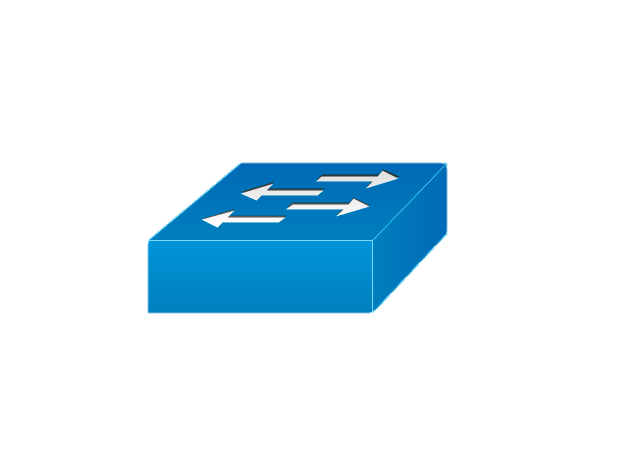 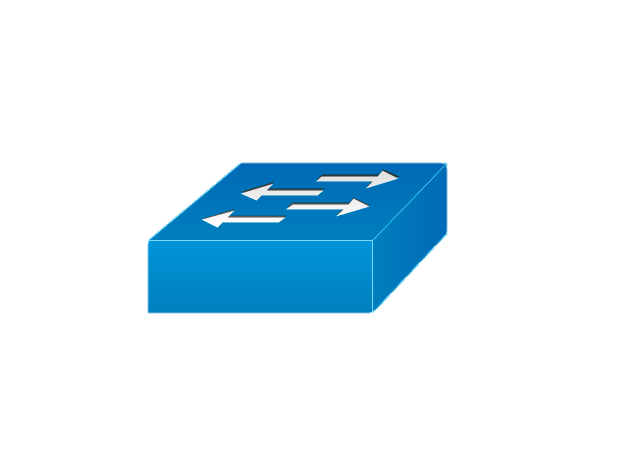 …
Server racks
25
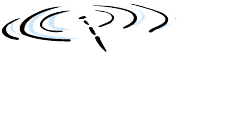 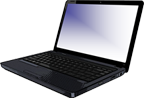 A recap of sorts … visiting www.google.com?
DNS server
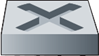 Comcast network 
68.80.0.0/13
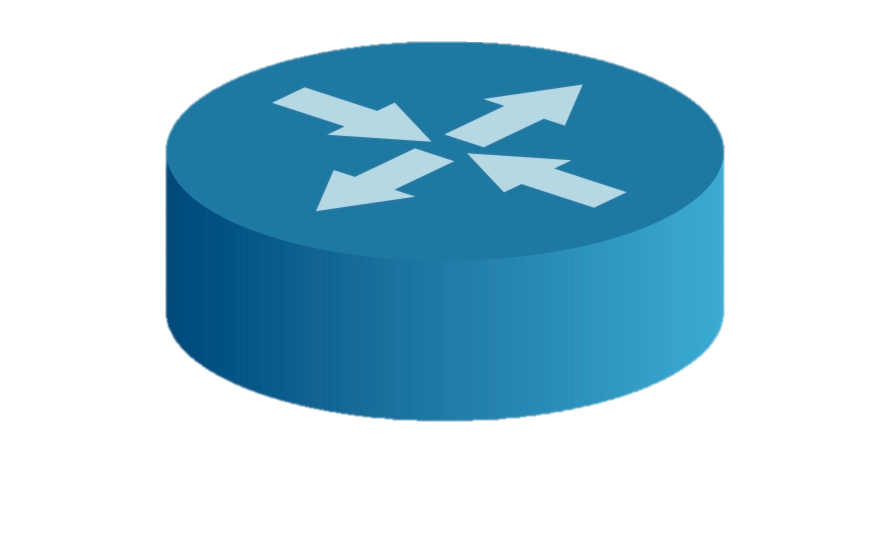 school network 
165.124.160.0/20
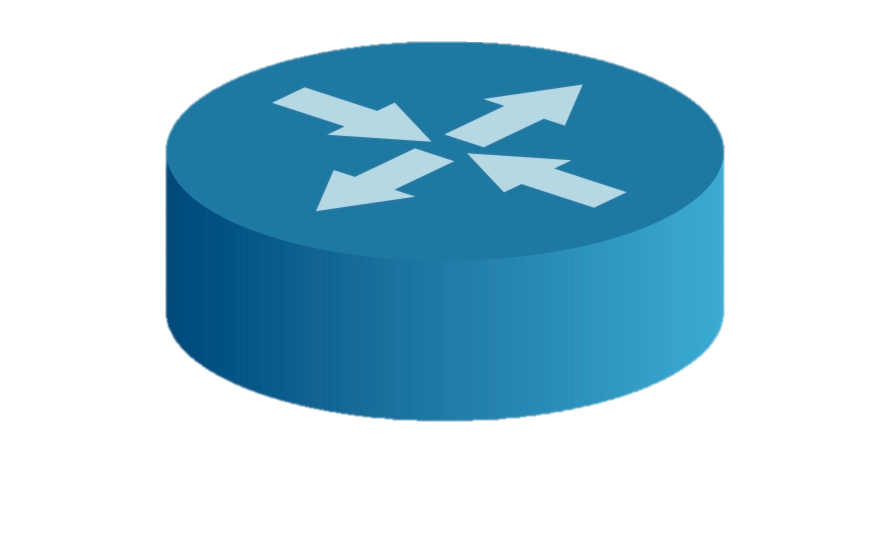 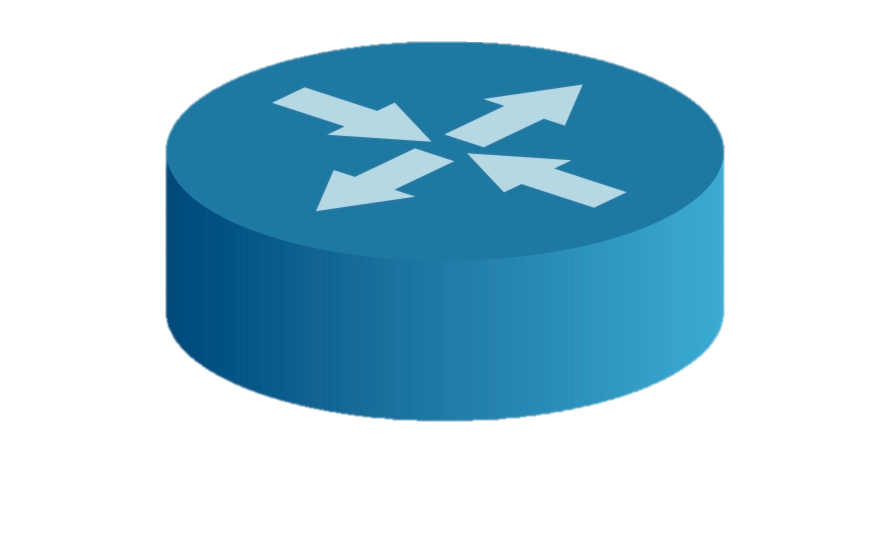 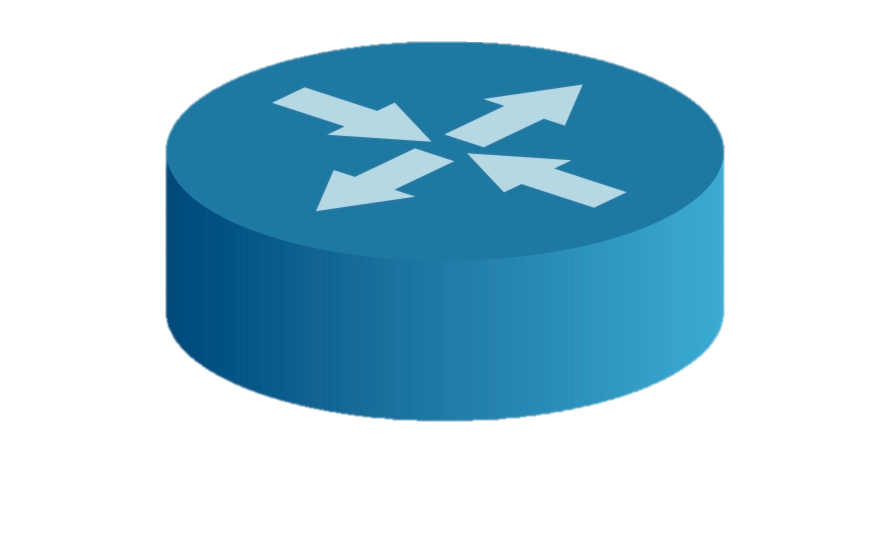 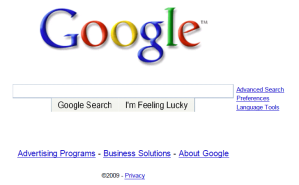 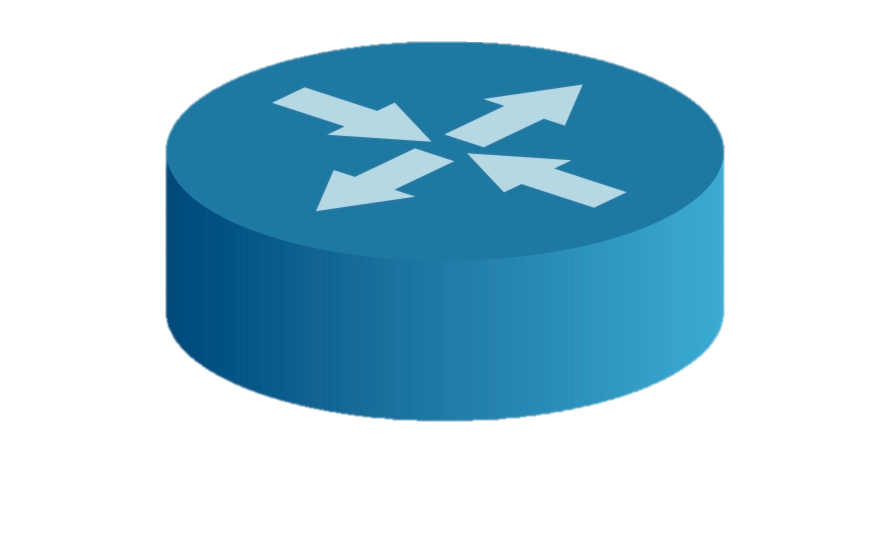 web page
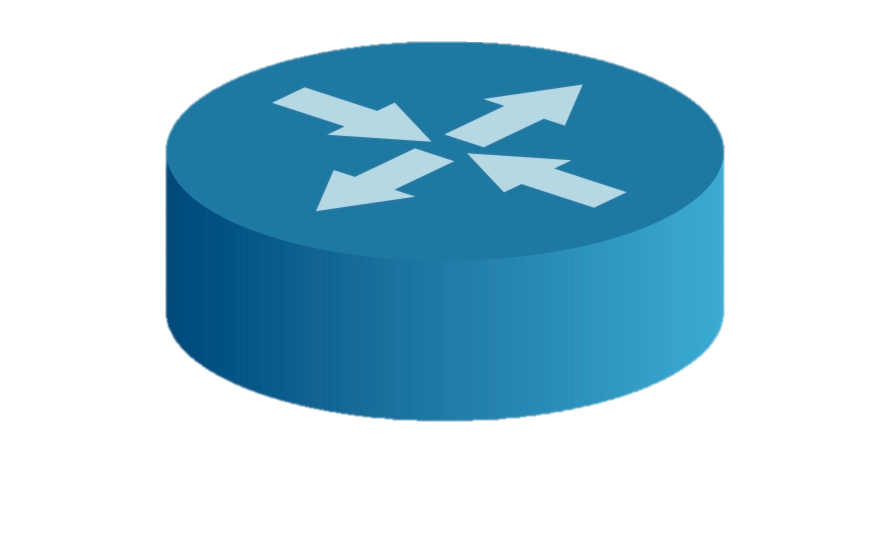 Google’s network 
64.233.160.0/19
web server
64.233.169.105
26
[Speaker Notes: You boot up your laptop, connect it to an Ethernet cable, and try to get to the google landing page …
The school upstream provider is comcast who also provides the DNS service for the school
First thing first, you need an IP]
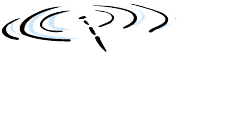 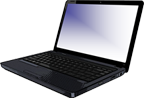 DHCP
UDP
IP
Eth
Phy
DHCP
UDP
IP
Eth
Phy
DHCP
DHCP
DHCP
DHCP
DHCP
DHCP
DHCP
DHCP
DHCP
DHCP
What happens when visiting www.google.com?
Connecting laptop needs to get its own IP address, address of first-hop router, address of DNS server: use DHCP
OS creates a DHCP request encapsulated in UDP, encapsulated in IP, encapsulated in 802.3 Ethernet
Ethernet frame broadcast (dest: FF:FF:FF:FF:FF:FF) on LAN, received by router running DHCP server
Ethernet unpacked to get IP, unpacked to get UDP, unpacked to get DHCP
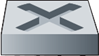 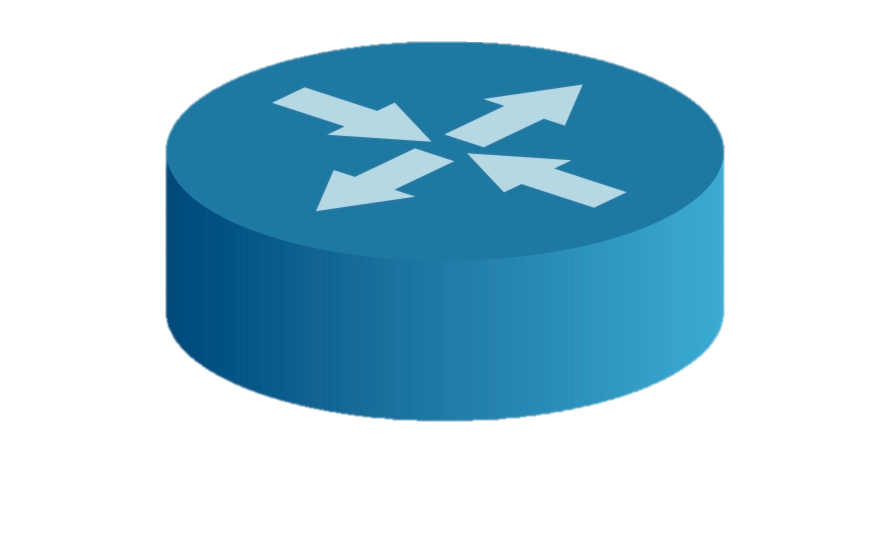 27
[Speaker Notes: DHCP destination port is 67, source port is 68
UDP segment is encapsulated in an IP datagram with a broadcast IP destination 255.255.255.255 and a source IP 0.0.0.0
The IP datagram is placed within an Ethernet frame and broadcasted; source MAC address is the client’s 
Switch broadcasts the incoming frame on all outgoing ports, including the one connected to the router running the DHCP server
IP datagram is extracted, destination address means it should be processed by upper layer, payload (UDP) is demultiplexed to to UDP, DHCP request is extracted]
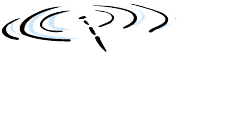 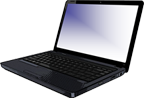 DHCP
UDP
IP
Eth
Phy
DHCP
UDP
IP
Eth
Phy
DHCP
DHCP
DHCP
DHCP
DHCP
DHCP
DHCP
DHCP
DHCP
Connecting to network (continued)
DHCP server creates DHCP ACK containing client’s IP address, IP address of first-hop router for client, subnet mask, & IP address of DNS server
Encapsulation at DHCP server, frame forwarded (switch learning) through LAN, demultiplexing at client
Client receives DHCP ACK
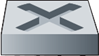 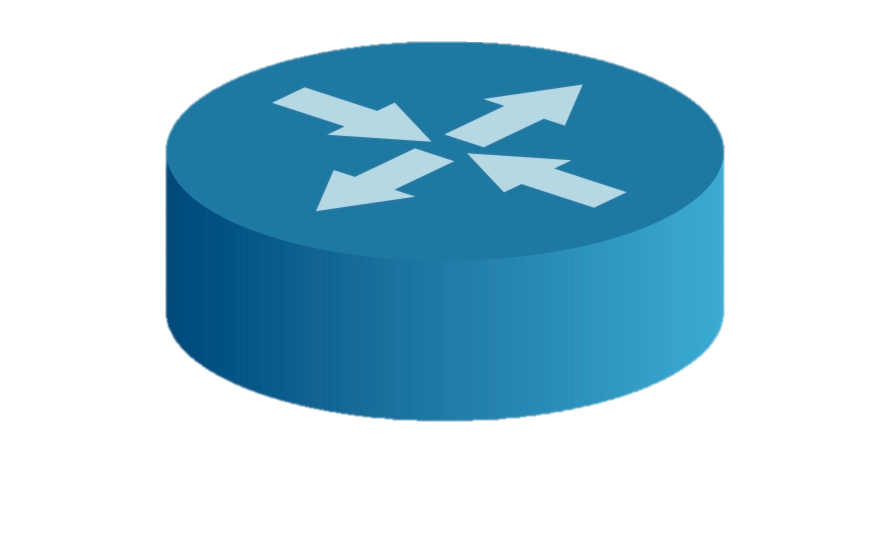 28
[Speaker Notes: DHCP reply is encapsulated in a UDP segment, which is put inside a IP datagram which is put inside an Ethernet frame which has a destination MAC address of the client
The self-learning switch that receives the frame has seen the MAC address of the client and know to forward only to the output port leading to the client’s machine
The client has now its IP address, that of its DNS server, the default gateway (which adds to its IP forwarding table) – any packet going to a destination outside its own subnet will go to the default gateway]
ARP
ARP
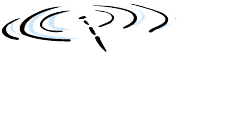 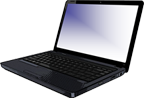 Eth
Phy
ARP query
ARP reply
DNS
UDP
IP
Eth
Phy
DNS
DNS
DNS
ARP (before DNS, before HTTP)
Before sending HTTP request, we need to send a DNS request to get IP address of www.google.com 
Create DNS request, inside UDP segment, inside IP datagram, inside Ethernet frame, but we don’t yet have the MAC address of the router to set as the first-hop Ethernet destination
Client broadcasts ARP query listing the router’s IP address.  Router replies with its MAC address (on that subnet)
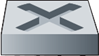 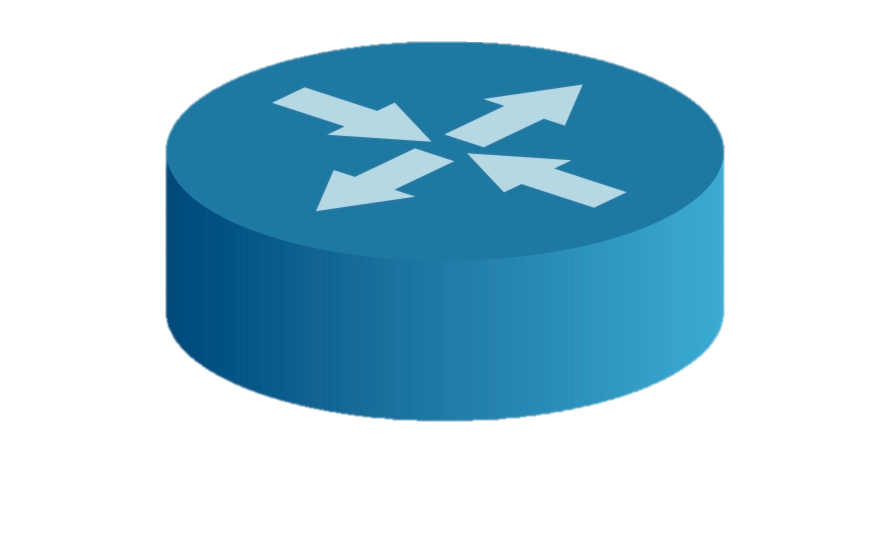 29
[Speaker Notes: OS creates a DNS request …
The frame containing the UDP segment containing the DNS request will be sent to the gateway router but while the client knows the IP doesn’t know the MAC of the gateway router]
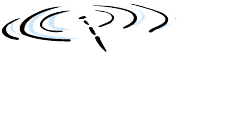 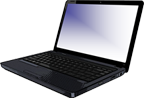 DNS
UDP
IP
Eth
Phy
DNS
UDP
IP
Eth
Phy
DNS
DNS
DNS
DNS
DNS
DNS
DNS
DNS
DNS
DNS
DNS server
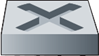 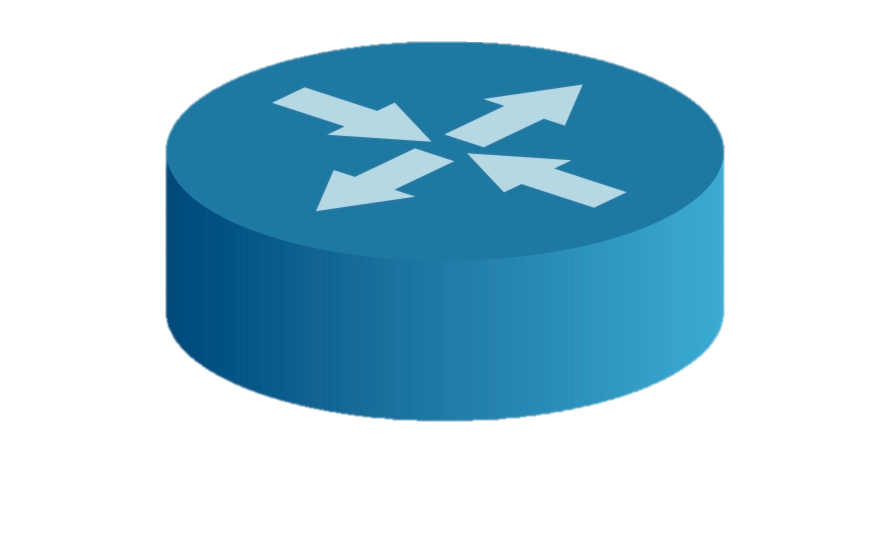 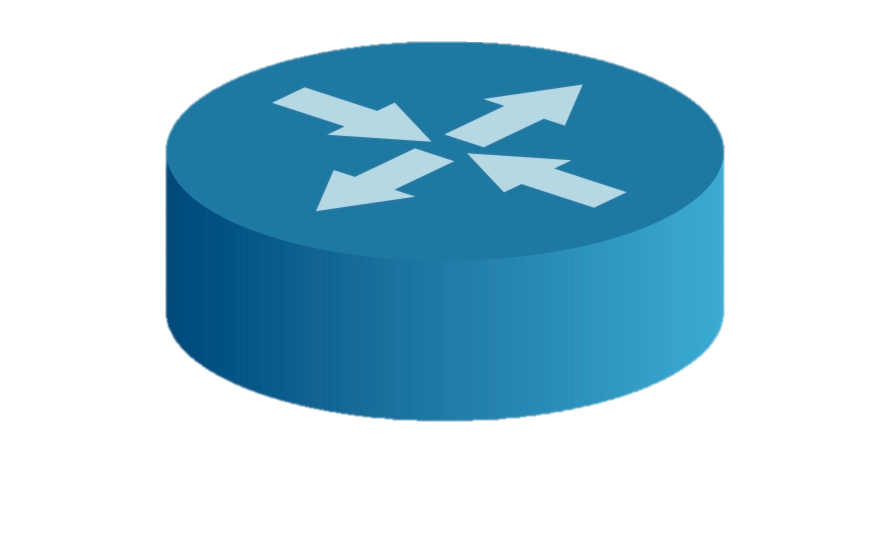 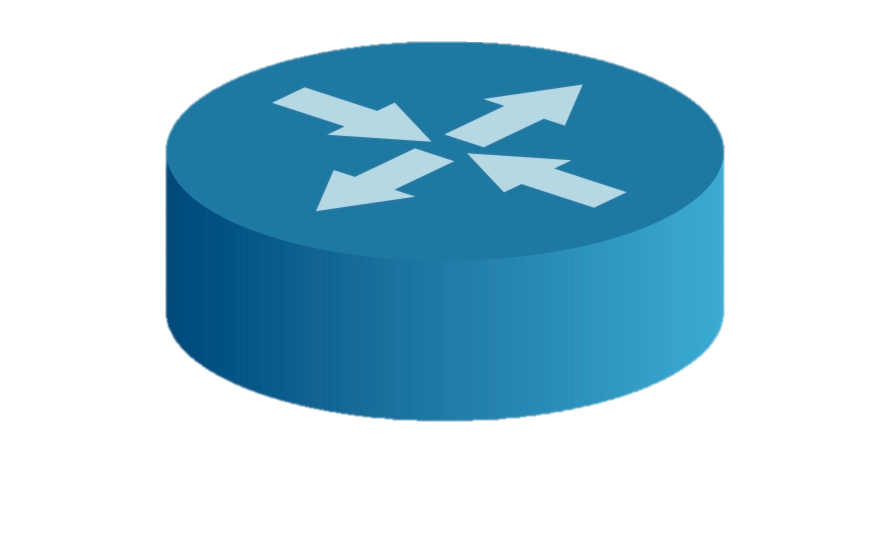 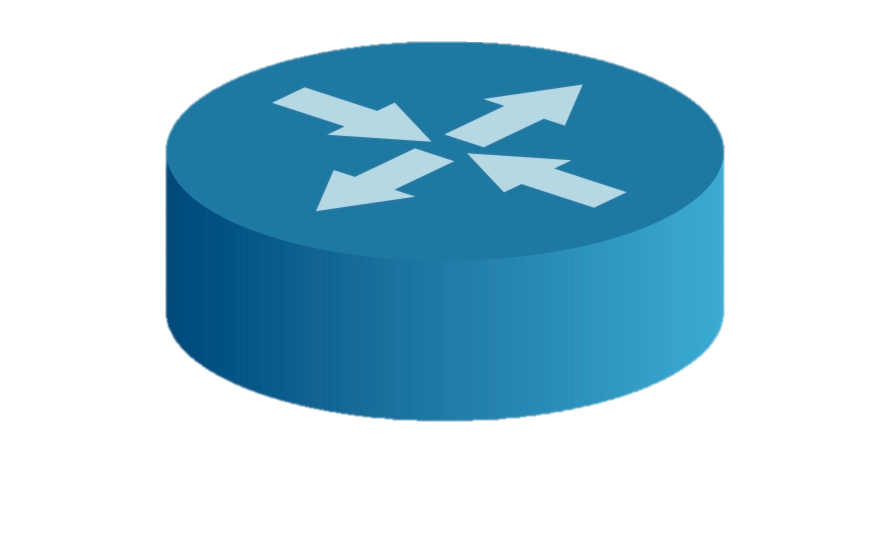 Comcast network 
68.80.0.0/13
IP datagram containing DNS query forwarded via switch from client to 1st hop router
… from campus network into Comcast network, routed (tables already created by RIP, OSPF, IS-IS and/or BGP routing protocols) to DNS server
DNS server replies with IP address of www.google.com
30
SYN
SYN
SYN
SYN
SYN
SYN
SYN
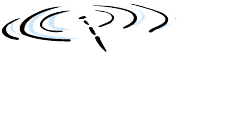 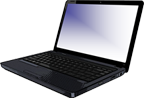 HTTP
TCP
IP
Eth
Phy
TCP
IP
Eth
Phy
HTTP
SYNACK
SYNACK
SYNACK
SYNACK
SYNACK
SYNACK
SYNACK
TCP
To send HTTP request, client opens TCP socket to server on port 80
TCP SYN packet sent -- step 1 of 3-way handshake
Server sends SYN-ACK – step 2 of 3-way handshake
TCP connection established!
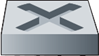 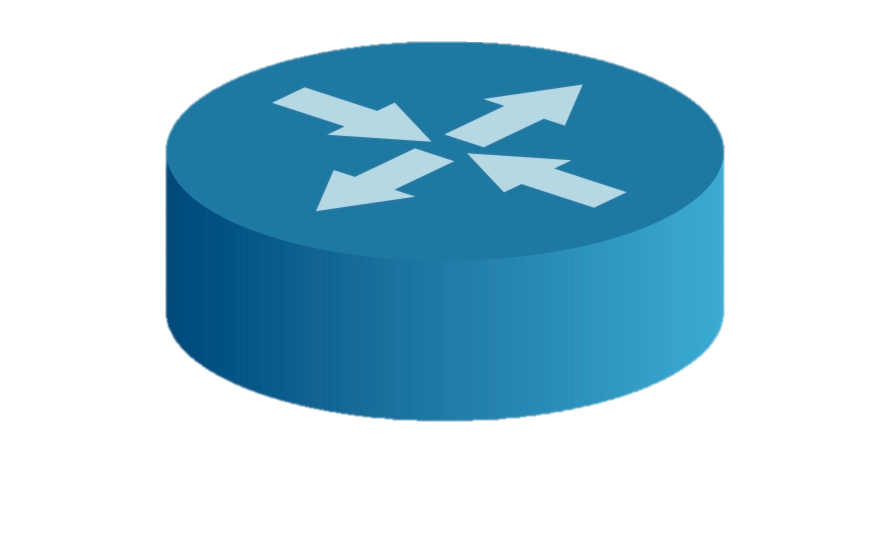 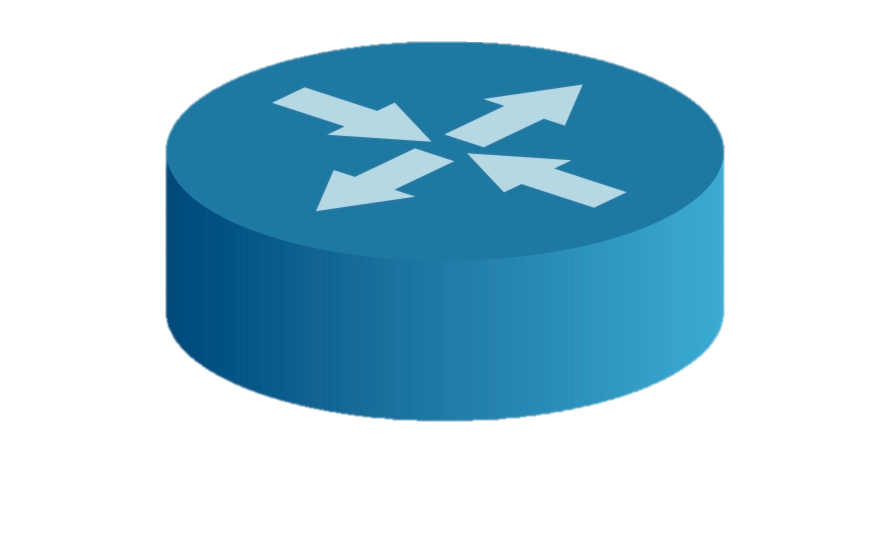 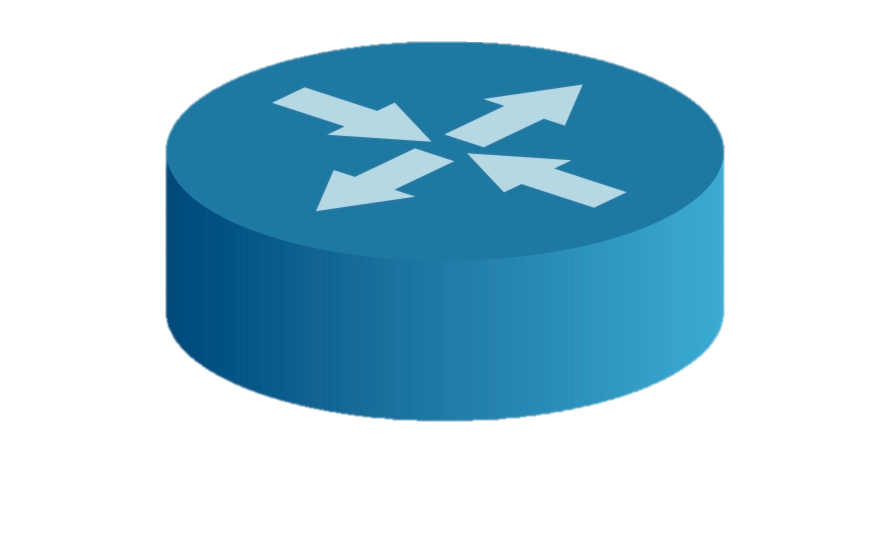 web server
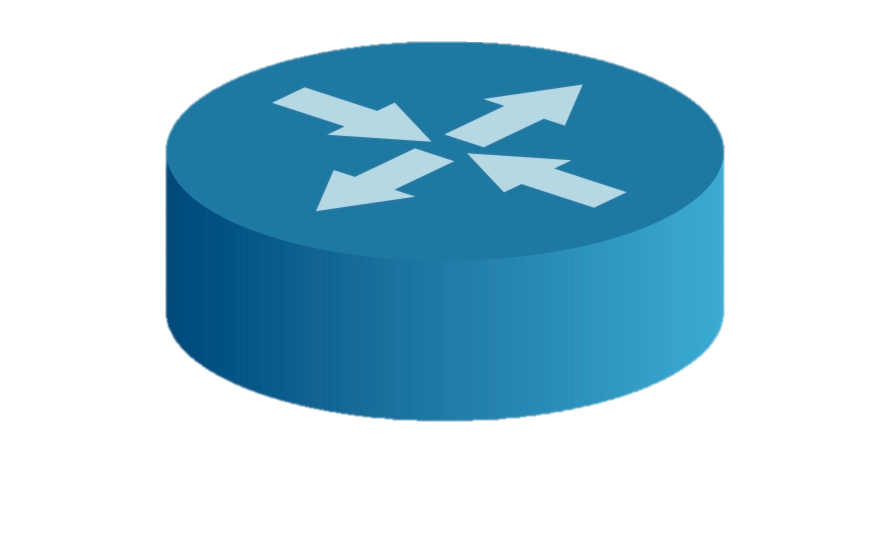 64.233.169.105
Google’s network 
64.233.160.0/19
web server
64.233.169.105
31
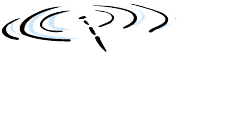 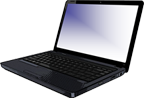 HTTP
TCP
IP
Eth
Phy
HTTP
TCP
IP
Eth
Phy
HTTP
HTTP
HTTP
HTTP
HTTP
HTTP
HTTP
HTTP
HTTP
HTTP
HTTP
HTTP
HTTP
HTTP
HTTP request/reply
HTTP request sent into TCP socket
IP datagram containing request routed to google.com
Web server replies with HTTP response (incl. web page)
IP datagram containing response routed back to client
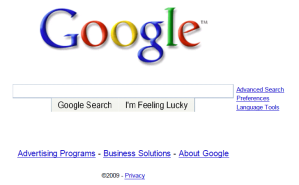 web page finally (!!!) displayed
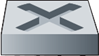 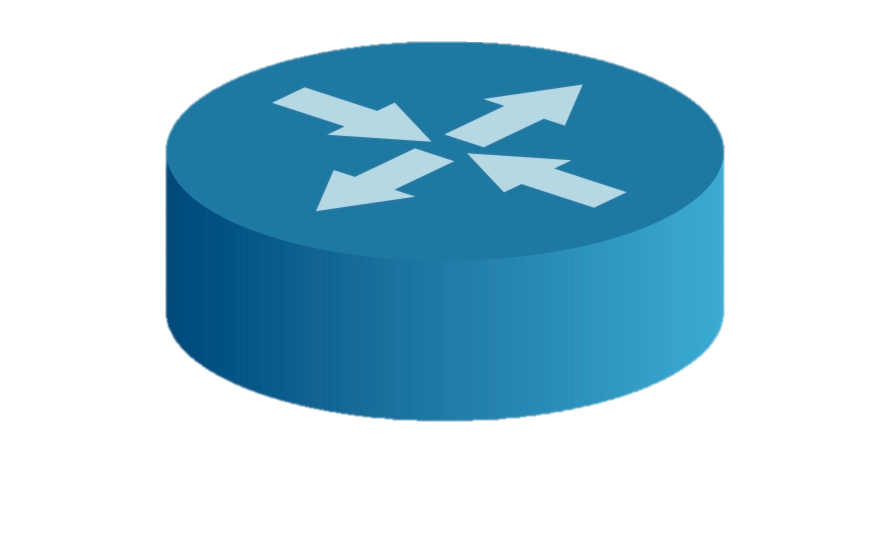 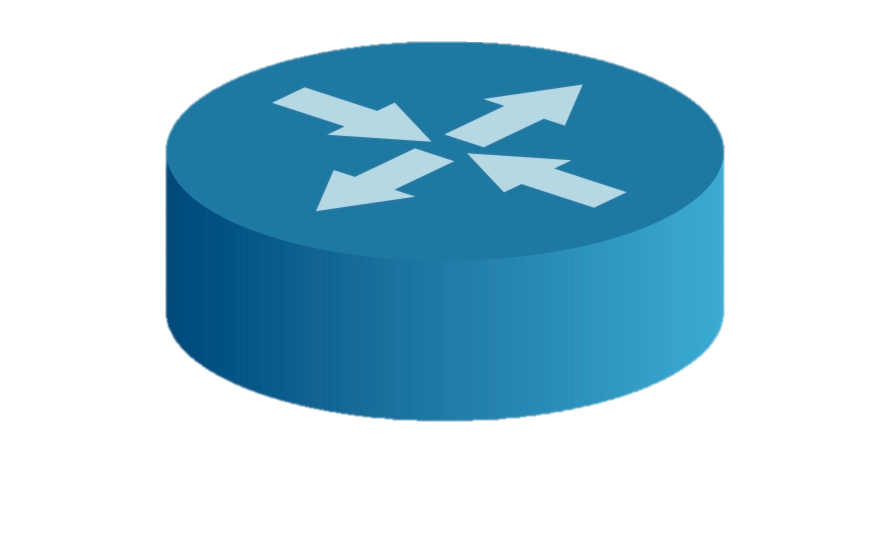 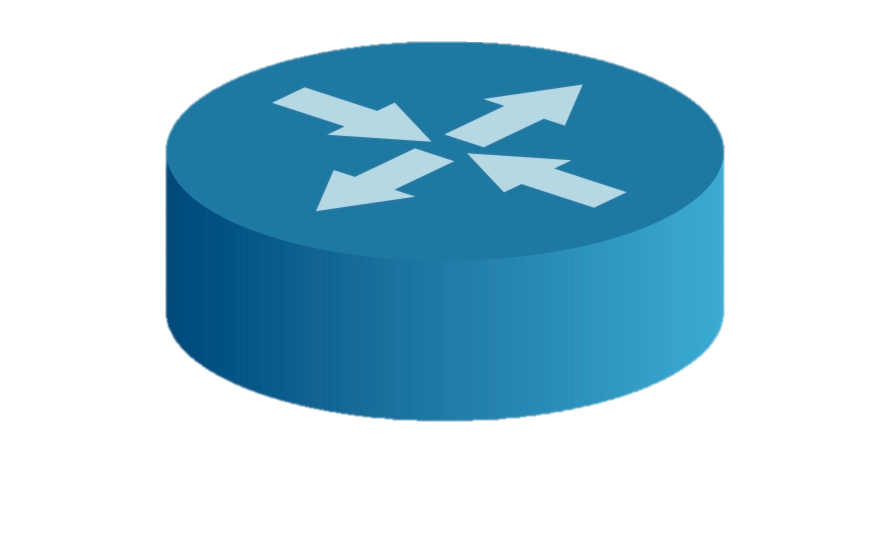 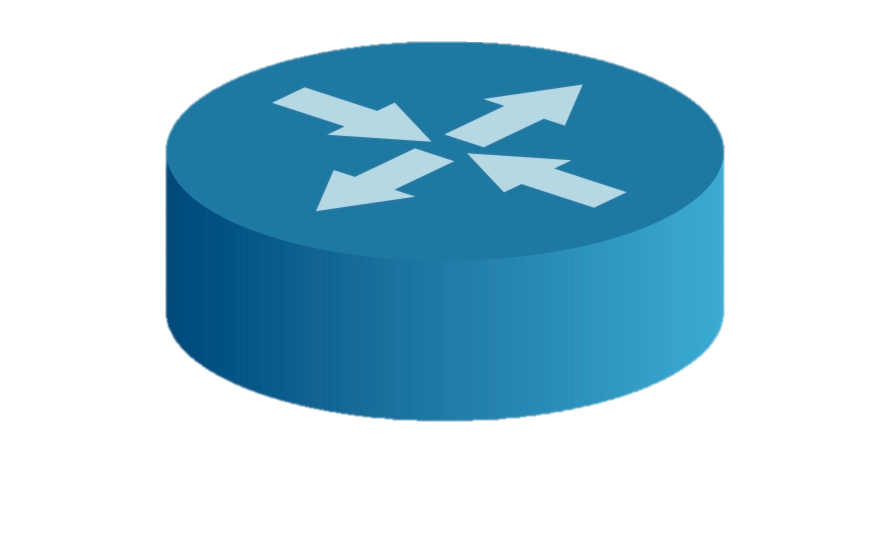 web server
The End
Google’s network 
64.233.160.0/19
web server
64.233.169.105
64.233.169.105
32